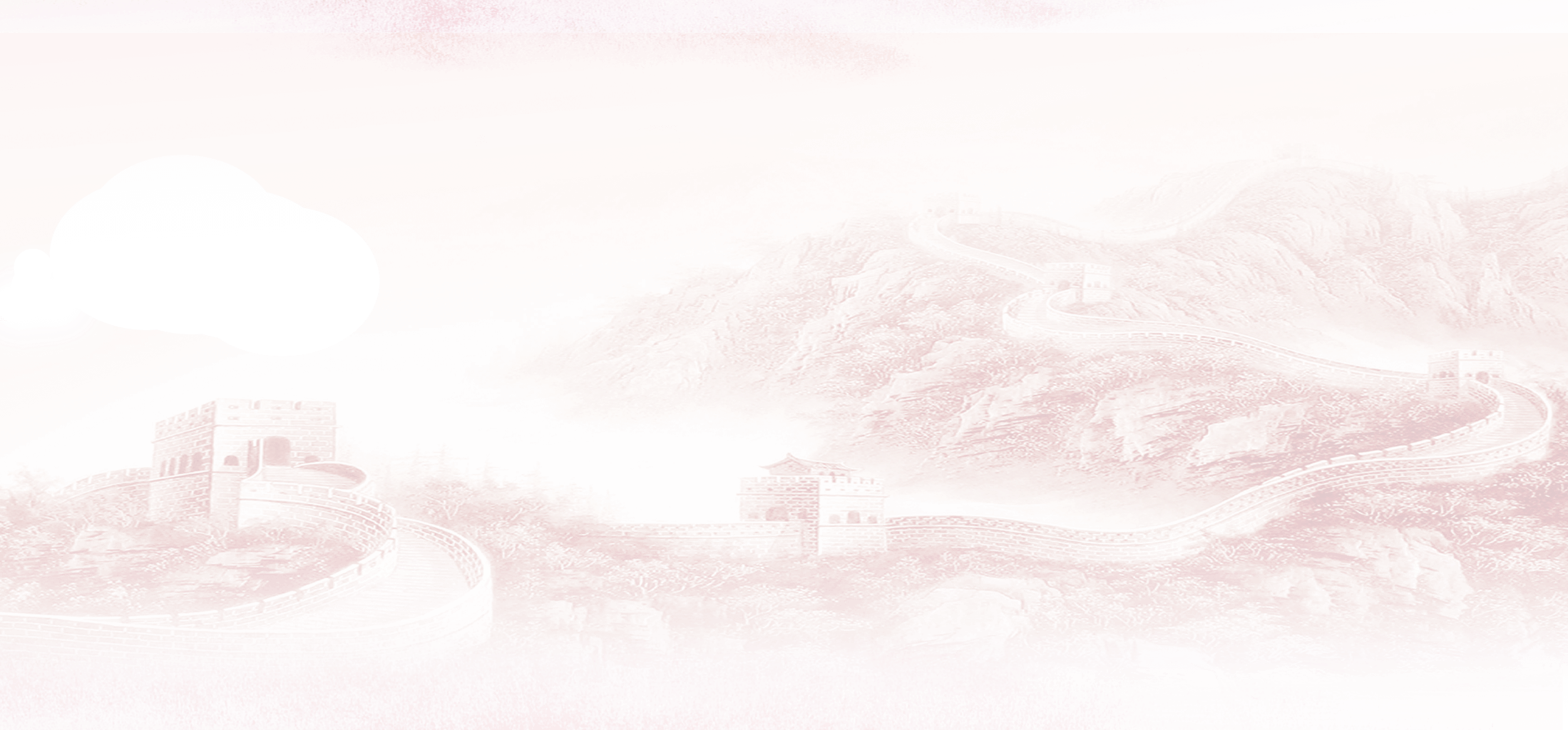 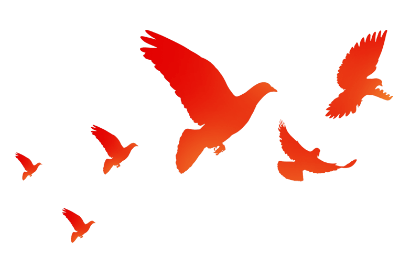 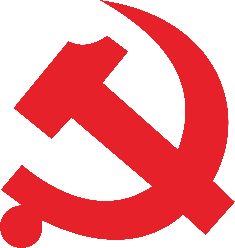 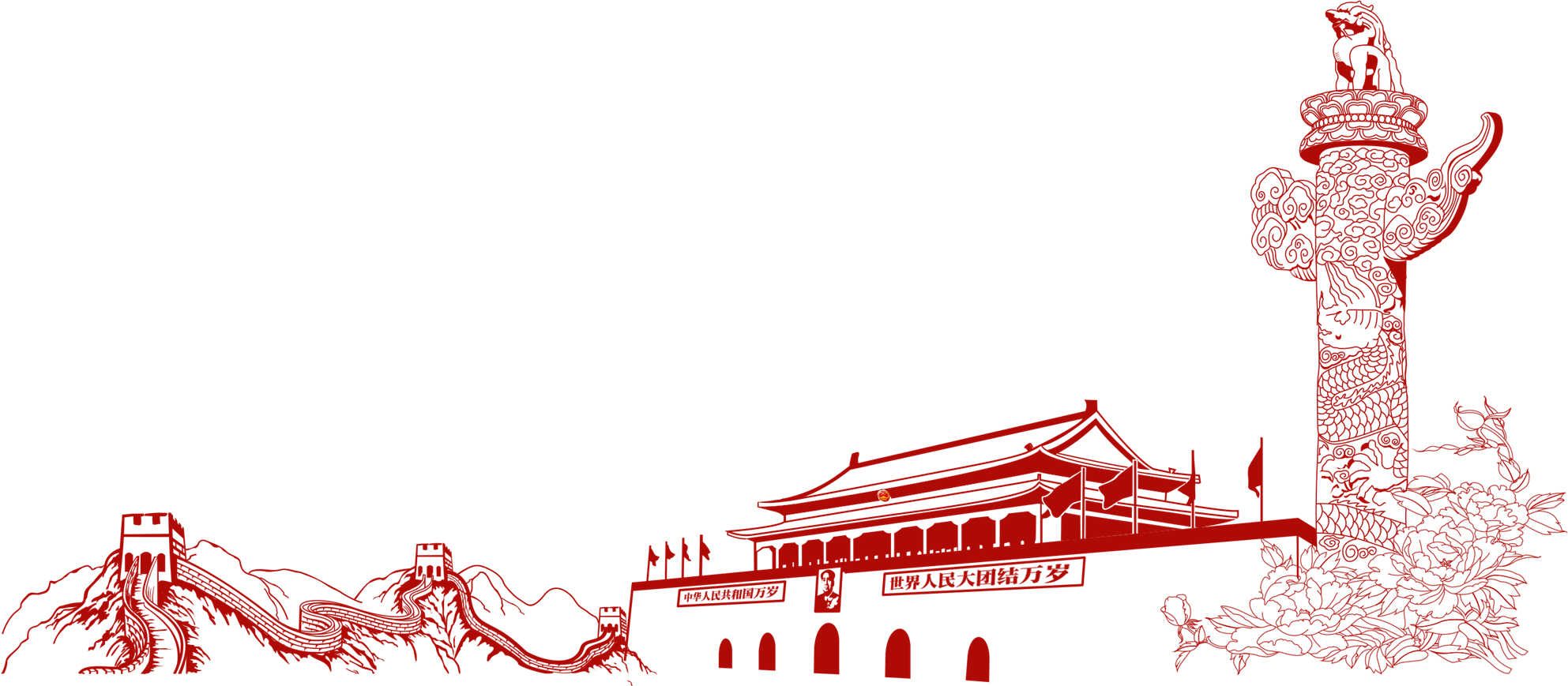 述职述廉述责报告
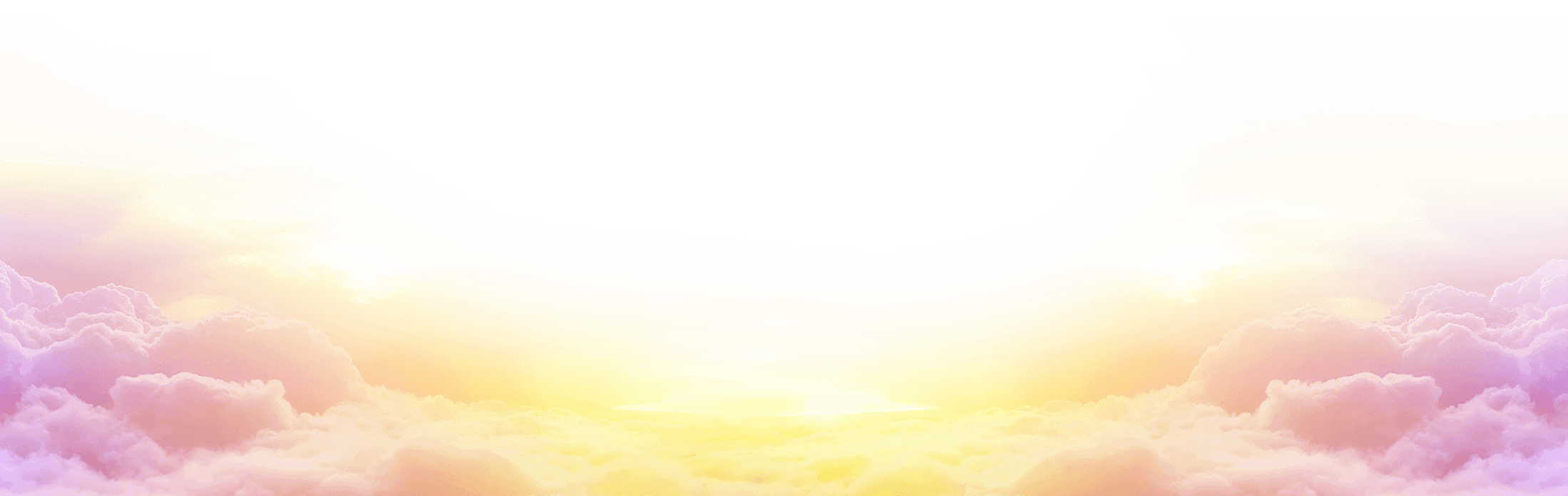 党政工作汇报通用PPT模板
汇报人：优品PPT
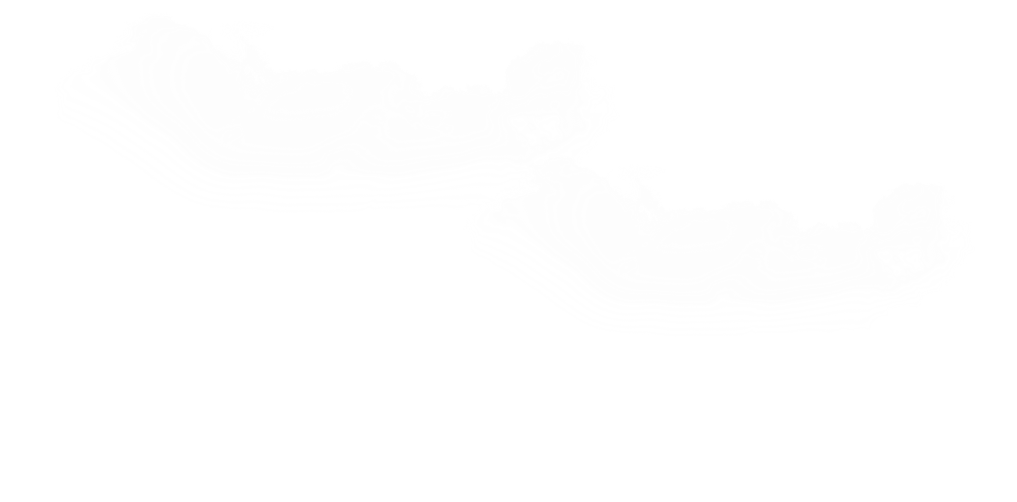 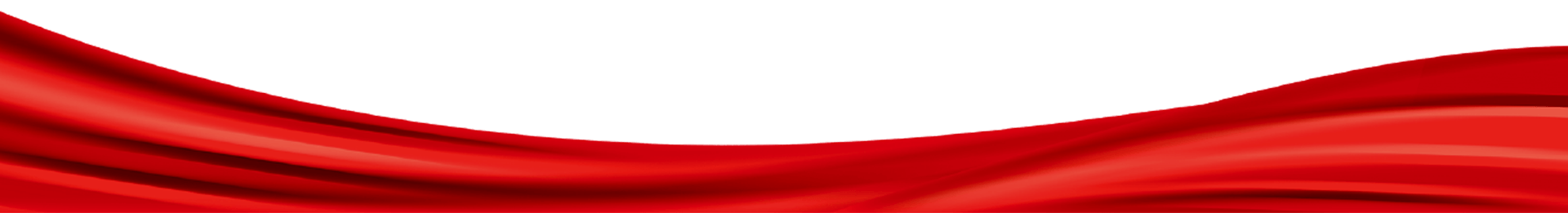 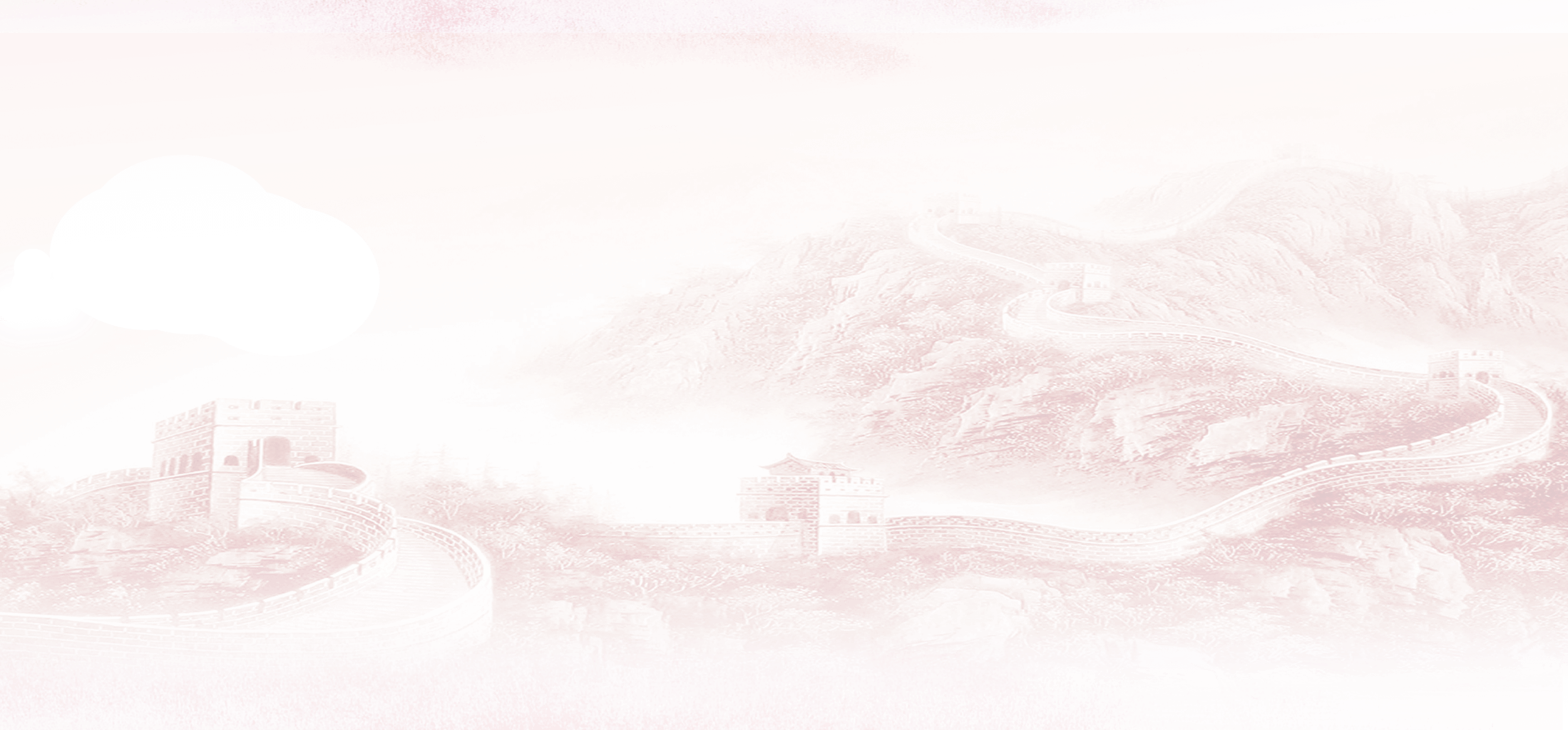 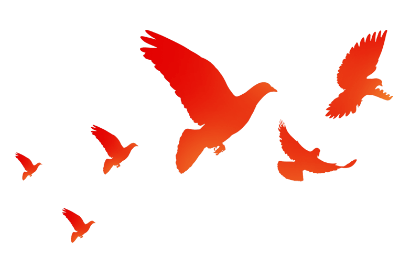 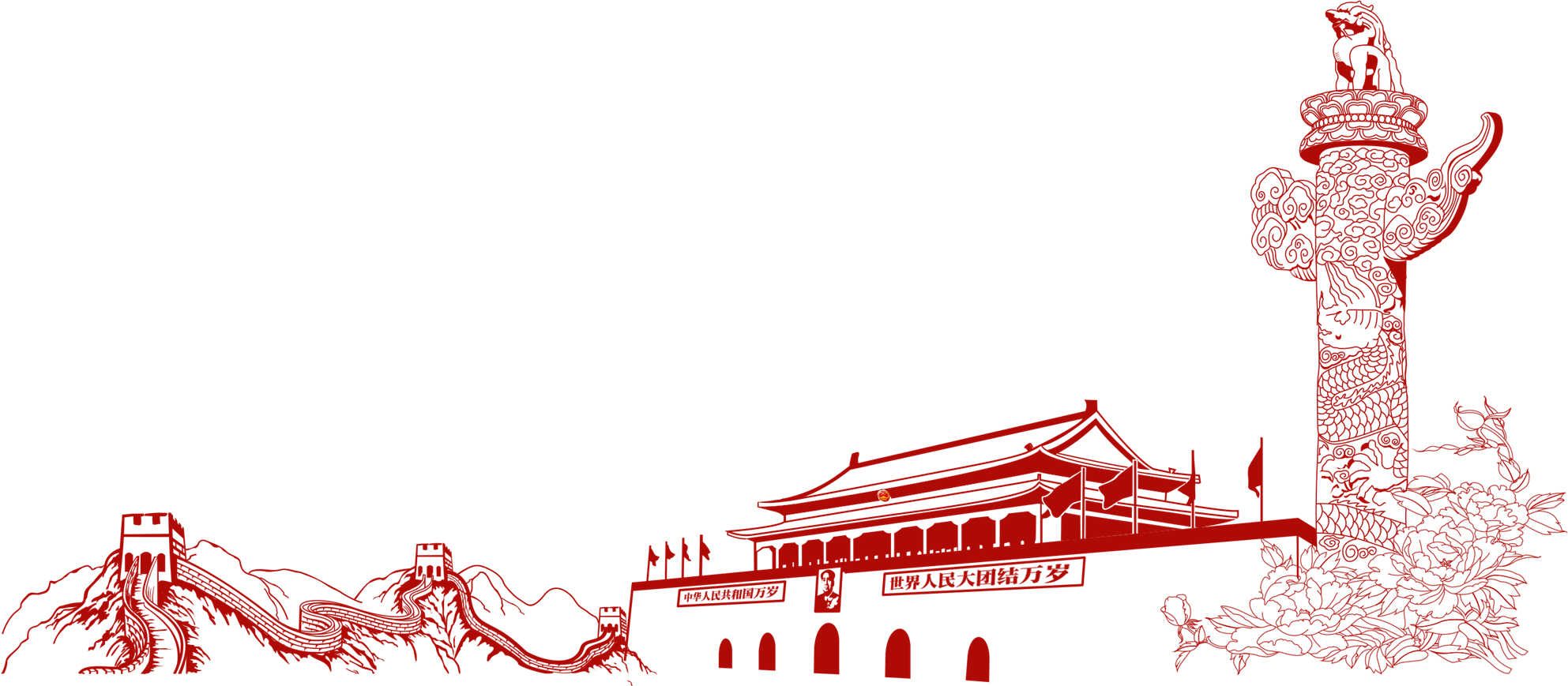 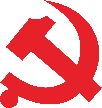 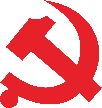 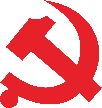 目
录
单击此处添加标题文本
单击此处添加标题文本
单击此处添加标题文本
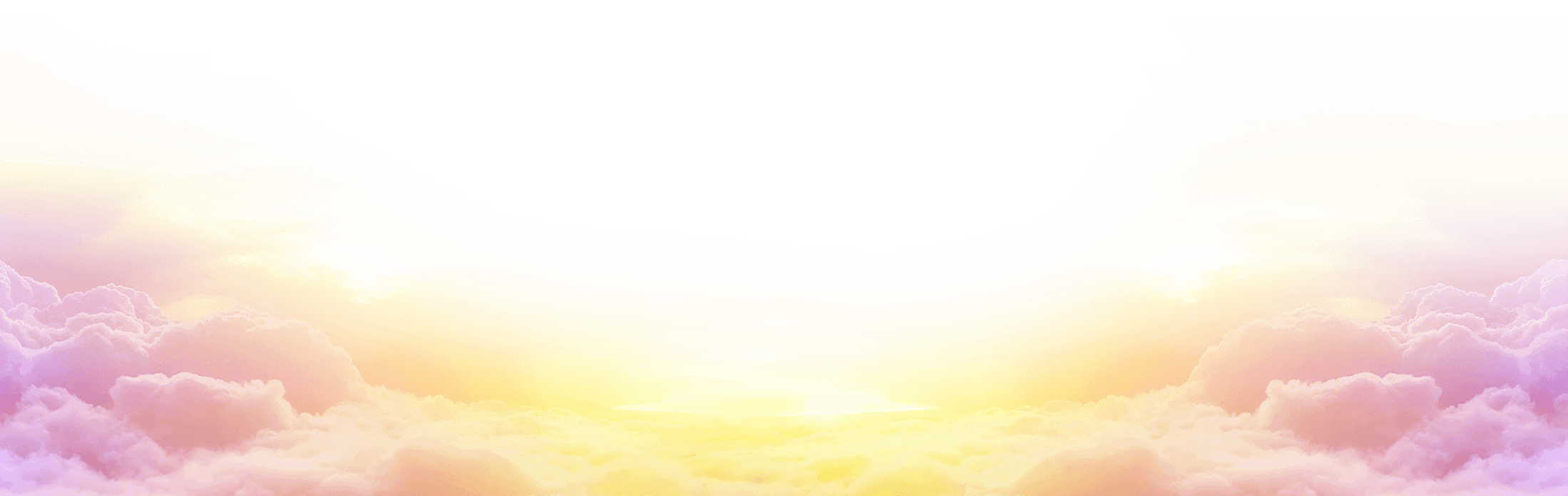 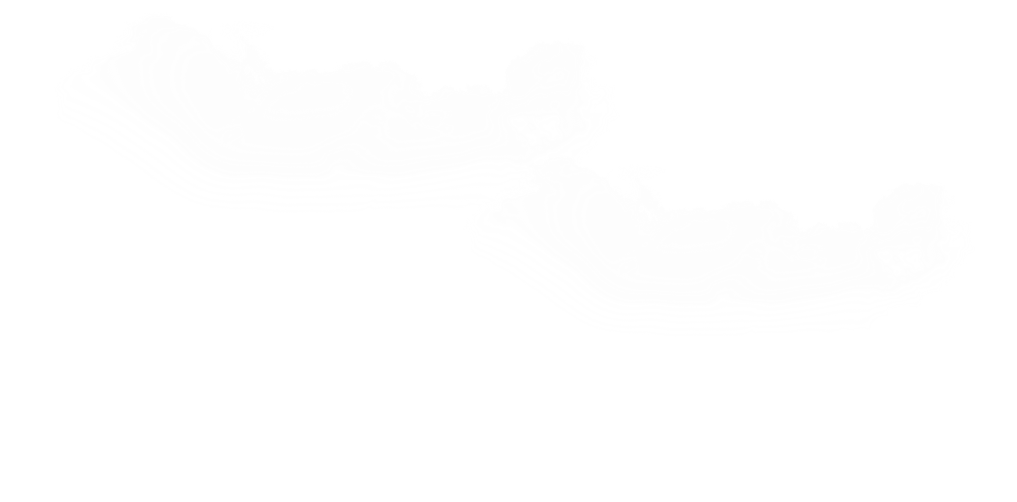 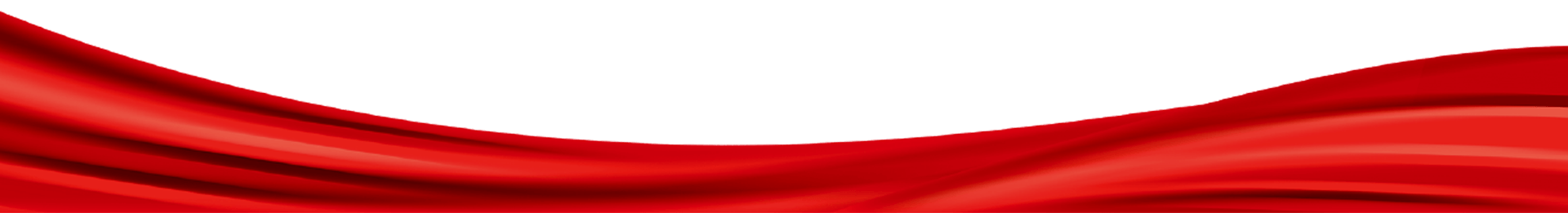 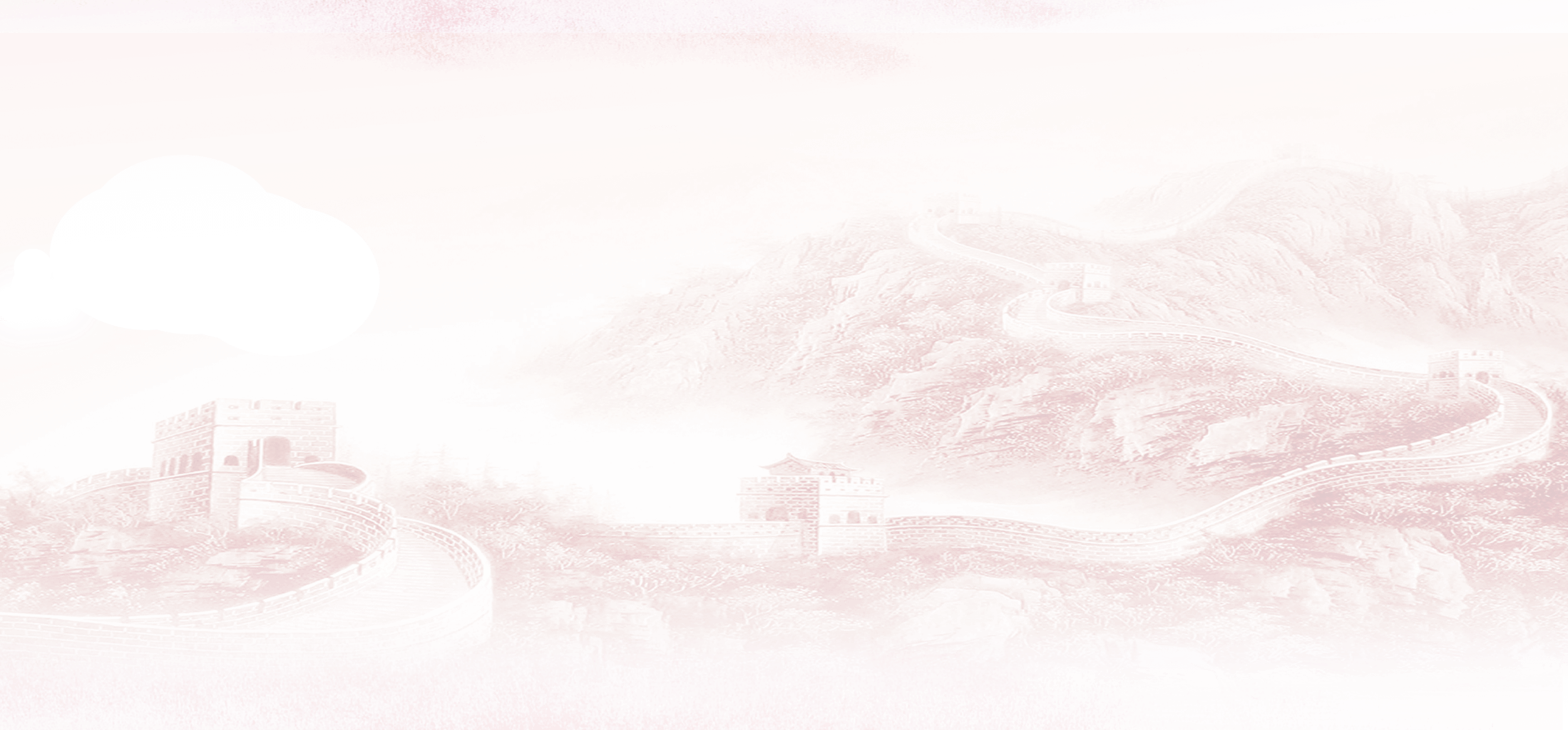 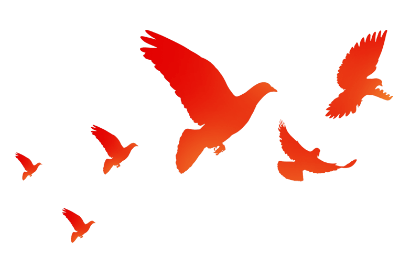 壹
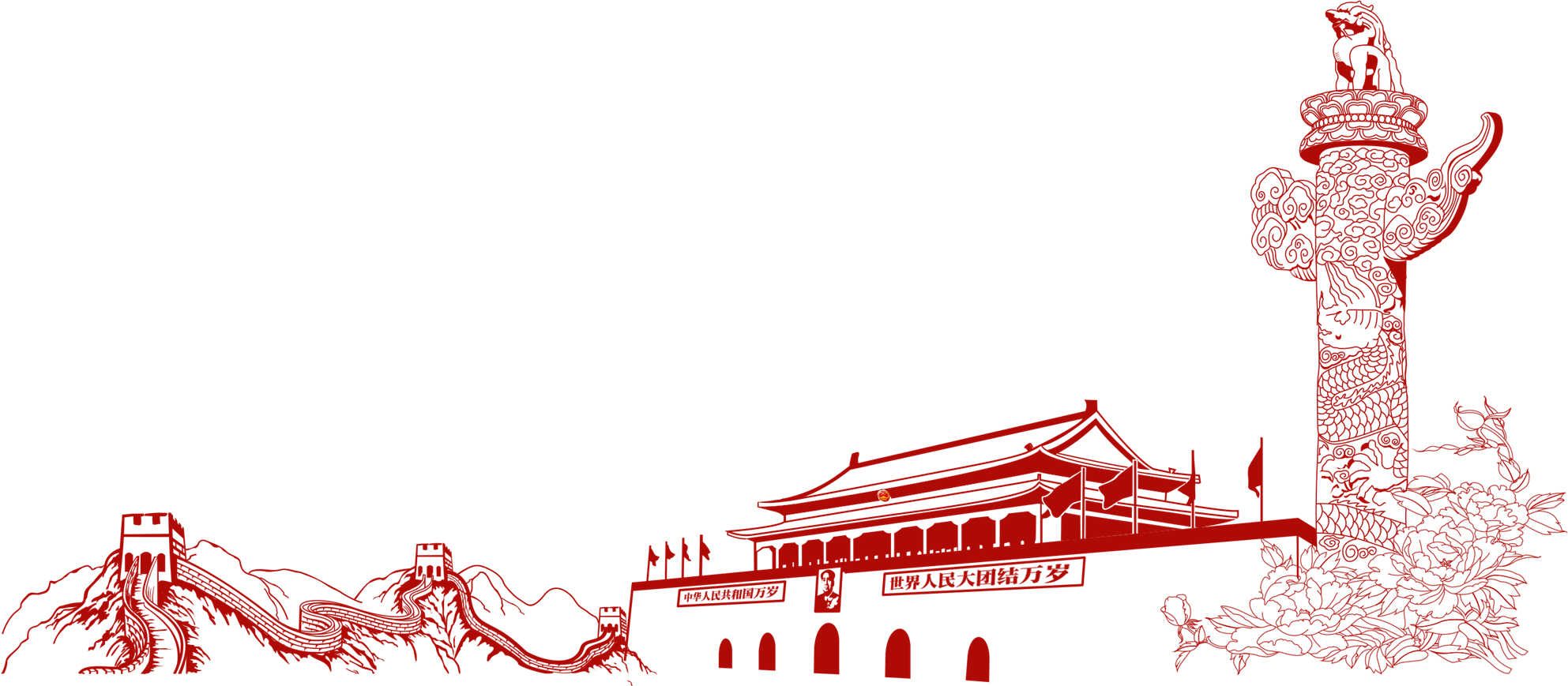 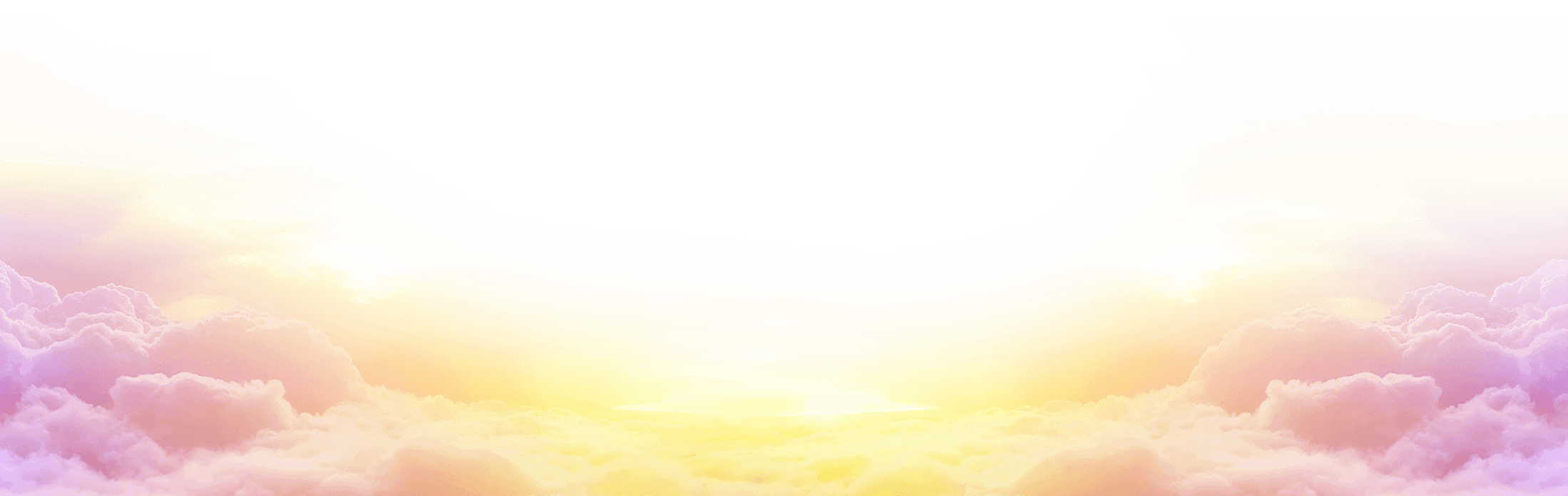 单击此处添加标题文本
此处添加详细文本描述，文字内容建议与标题相关尽量简洁生动……
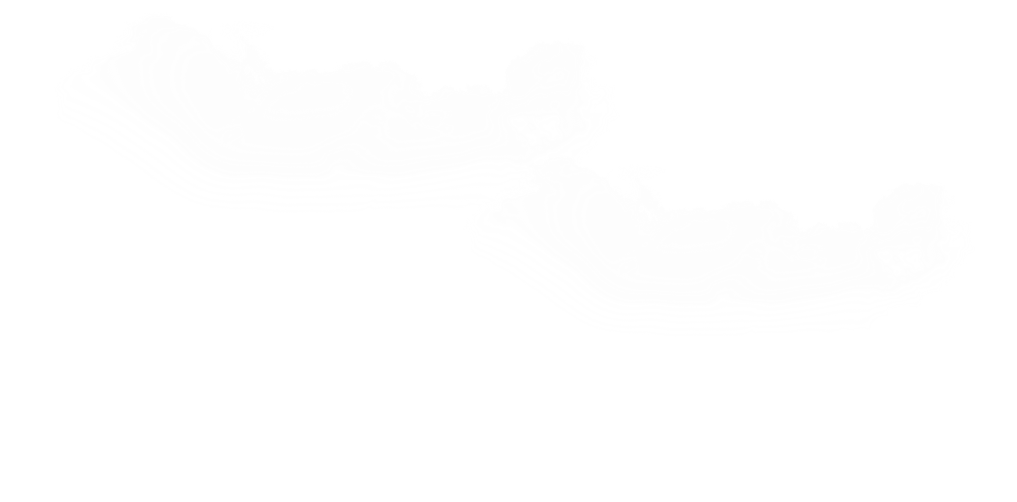 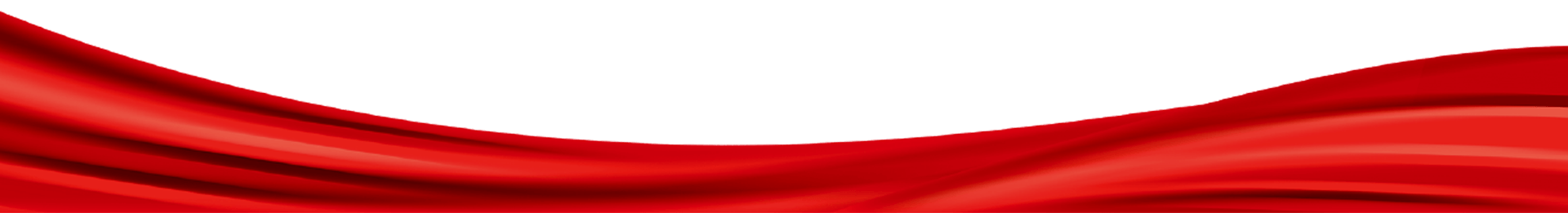 单击此处添加标题文本
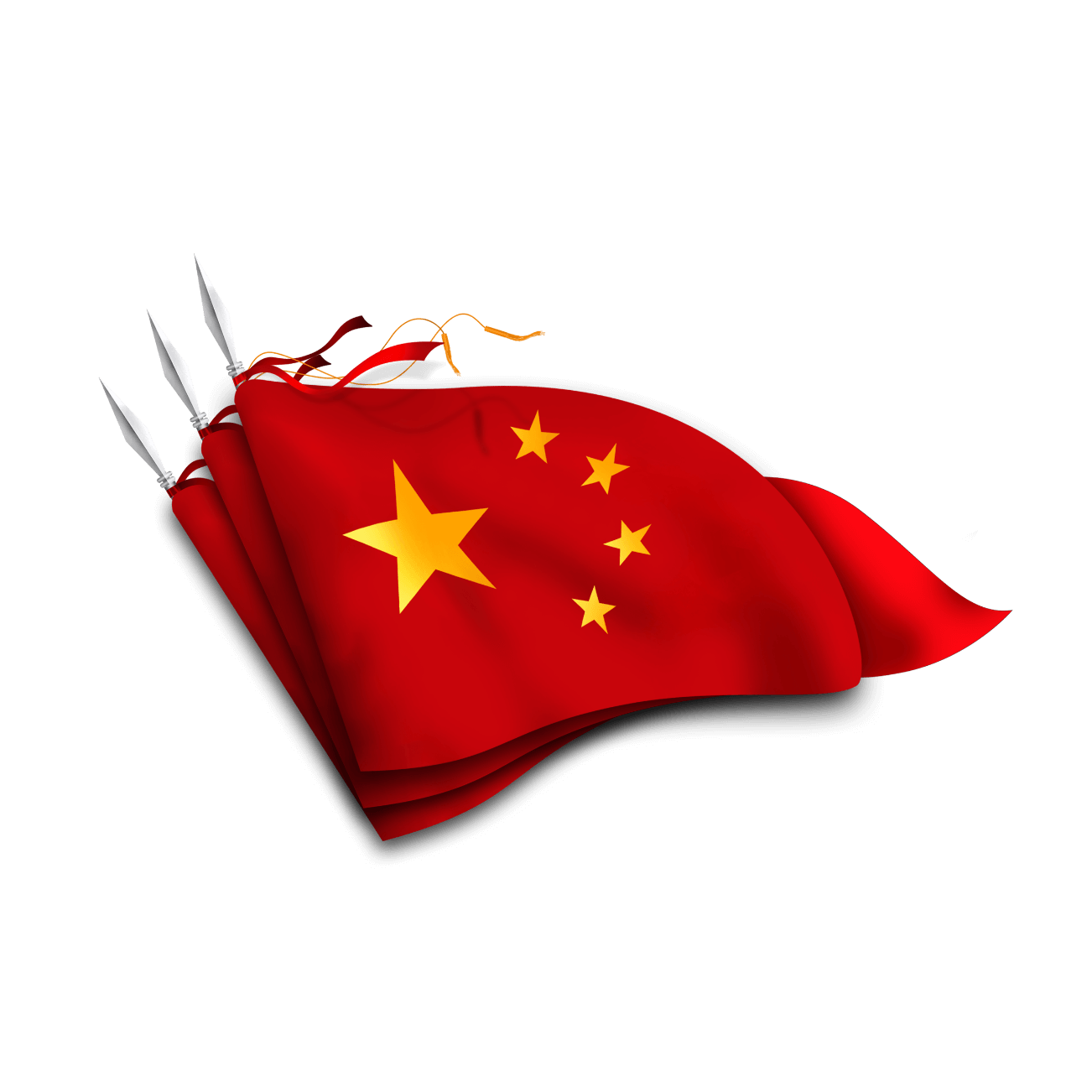 https://www.ypppt.com/
此处添加详细文本描述，建议与标题相关并符合整体语言风格，语言描述尽量简洁生动。尽量将每页幻灯片的字数控制在200字以内，据统计每页幻灯片的最好控制在5分钟之内。此处添加详细文本描述，建议与标题相关并符合整体语言风格，语言描述尽量简洁生动。
单击此处添加标题文本
75%
50%
25%
添加文本信息
此处添加说明文字添加说明文字添加说明文字
添加文本信息
此处添加说明文字添加说明文字添加说明文字
添加文本信息
此处添加说明文字添加说明文字添加说明文字
单击此处添加标题文本
标题文字
此处添加详细文本描述，文字内容建议与标题相关尽量简洁生动……
标题
标题文字
标题文字
根据自己的需要添加适当的文字，此处添加详细文本描述，建议与标题相关尽量简洁... ...
此处添加详细文本描述，文字内容建议与标题相关尽量简洁生动……
标题
文字
标题
标题文字
此处添加详细文本描述，文字内容建议与标题相关尽量简洁生动……
标题
单击此处添加标题文本
添加标题 01
添加标题 03
此处添加详细文本描述，文字内容建议与标题相关尽量简洁生动……
此处添加详细文本描述，文字内容建议与标题相关尽量简洁生动……
添加标题 02
添加标题 04
此处添加详细文本描述，文字内容建议与标题相关尽量简洁生动……
此处添加详细文本描述，文字内容建议与标题相关尽量简洁生动……
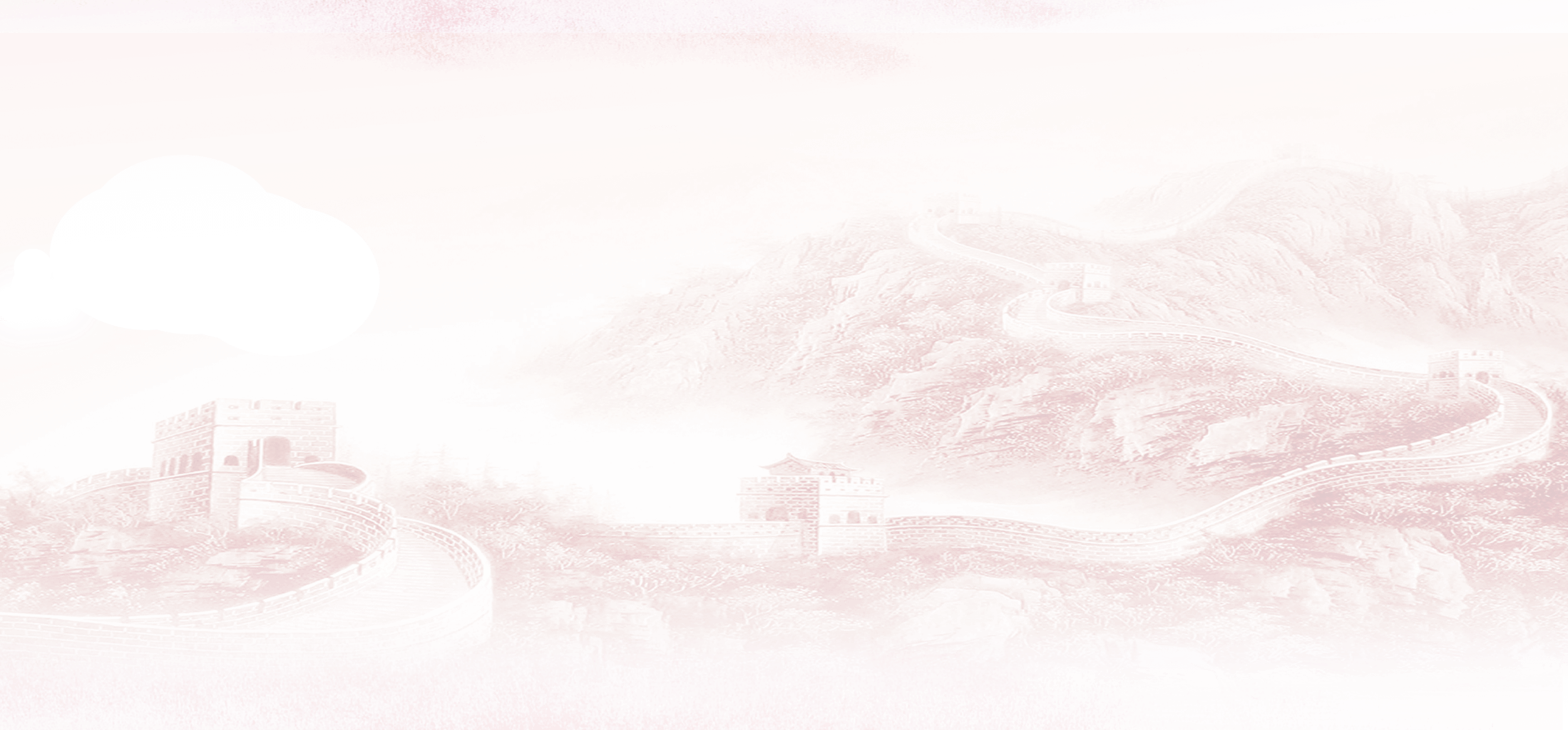 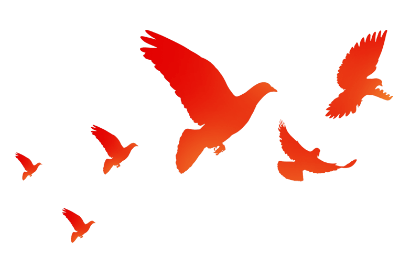 贰
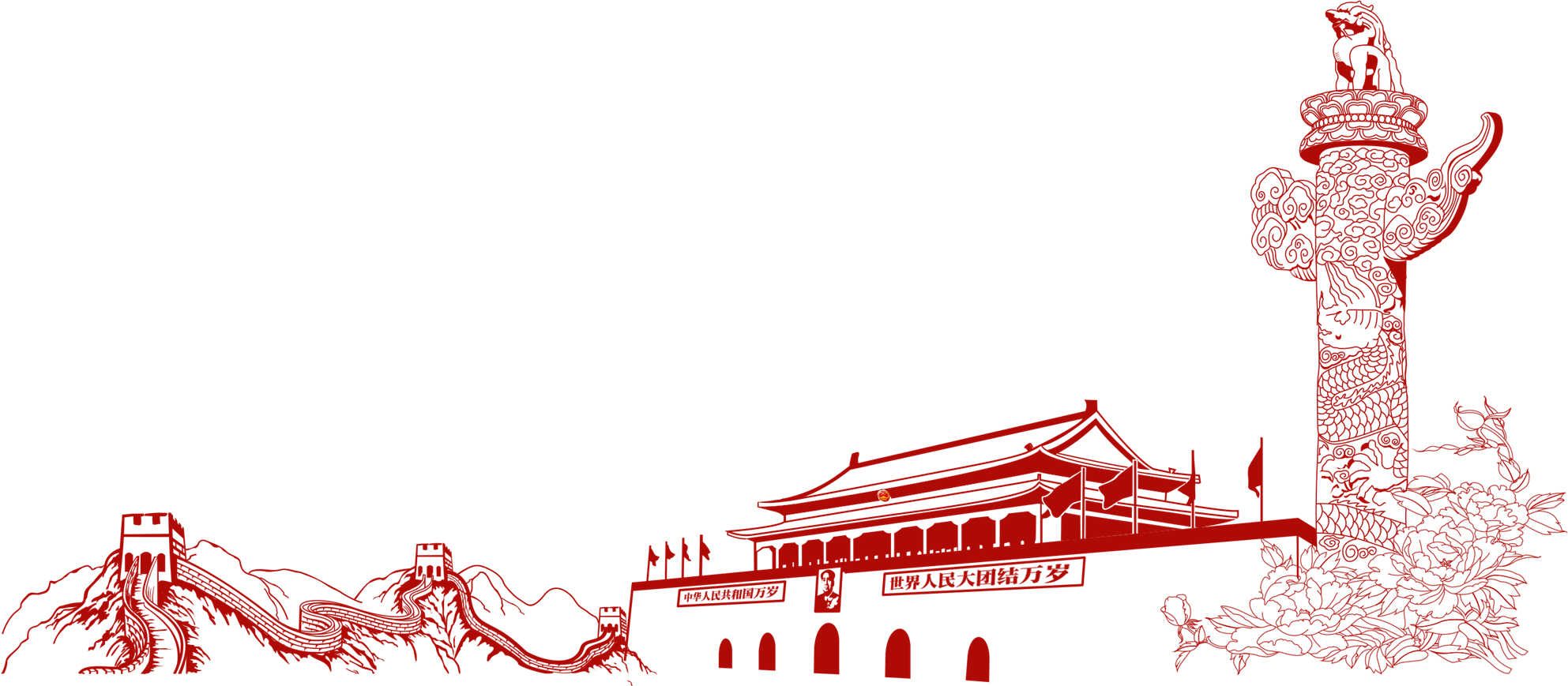 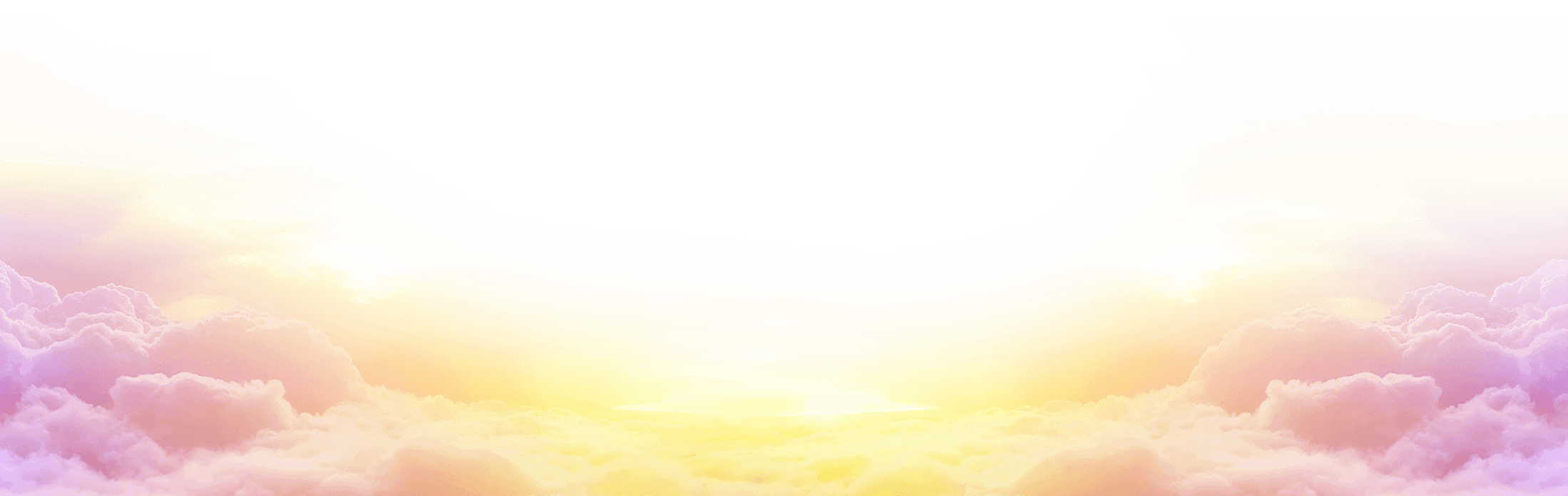 单击此处添加标题文本
此处添加详细文本描述，文字内容建议与标题相关尽量简洁生动……
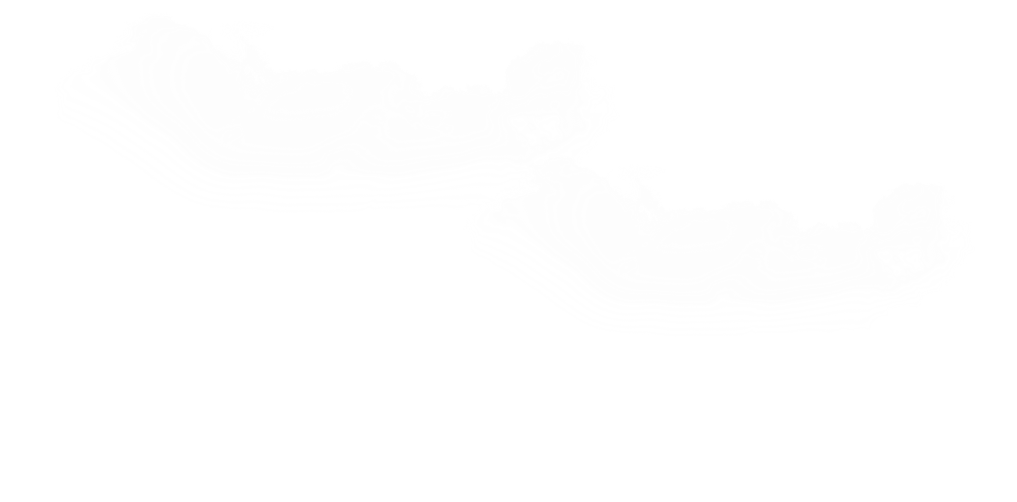 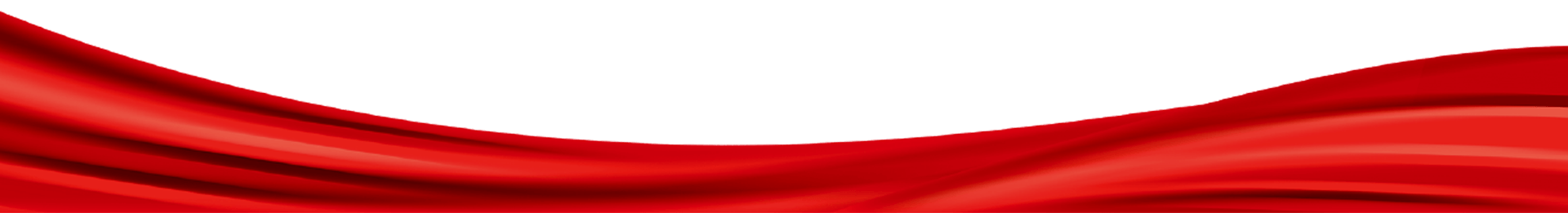 单击此处添加标题文本
添加标题
添加标题
添加标题
添加标题
添加标题
此处添加详细文本描述，文字内容建议与标题相关尽量简洁生动……
此处添加详细文本描述，文字内容建议与标题相关尽量简洁生动……
此处添加详细文本描述，文字内容建议与标题相关尽量简洁生动……
此处添加详细文本描述，文字内容建议与标题相关尽量简洁生动……
单击此处添加标题文本
此处添加详细文本描述，文字内容建议与标题相关尽量简洁生动……
此处添加详细文本描述，文字内容建议与标题相关尽量简洁生动……
添加文本
添加文本
添加文本
添加文本
此处添加详细文本描述，文字内容建议与标题相关尽量简洁生动……
此处添加详细文本描述，文字内容建议与标题相关尽量简洁生动……
单击此处添加标题文本
添加标题
添加标题
添加标题
此处添加详细文本描述，文字内容建议与标题相关尽量简洁生动……
此处添加详细文本描述，文字内容建议与标题相关尽量简洁生动……
此处添加详细文本描述，文字内容建议与标题相关尽量简洁生动……
添加标题
添加标题
添加标题
此处添加详细文本描述，文字内容建议与标题相关尽量简洁生动……
此处添加详细文本描述，文字内容建议与标题相关尽量简洁生动……
此处添加详细文本描述，文字内容建议与标题相关尽量简洁生动……
单击此处添加标题文本
根据自己的需要添加适当的文字，此处添加详细文本描述，建议与标题相关尽量简洁... ...
根据自己的需要添加适当的文字，此处添加详细文本描述，建议与标题相关尽量简洁... ...
根据自己的需要添加适当的文字，此处添加详细文本描述，建议与标题相关尽量简洁... ...
根据自己的需要添加适当的文字，此处添加详细文本描述，建议与标题相关尽量简洁... ...
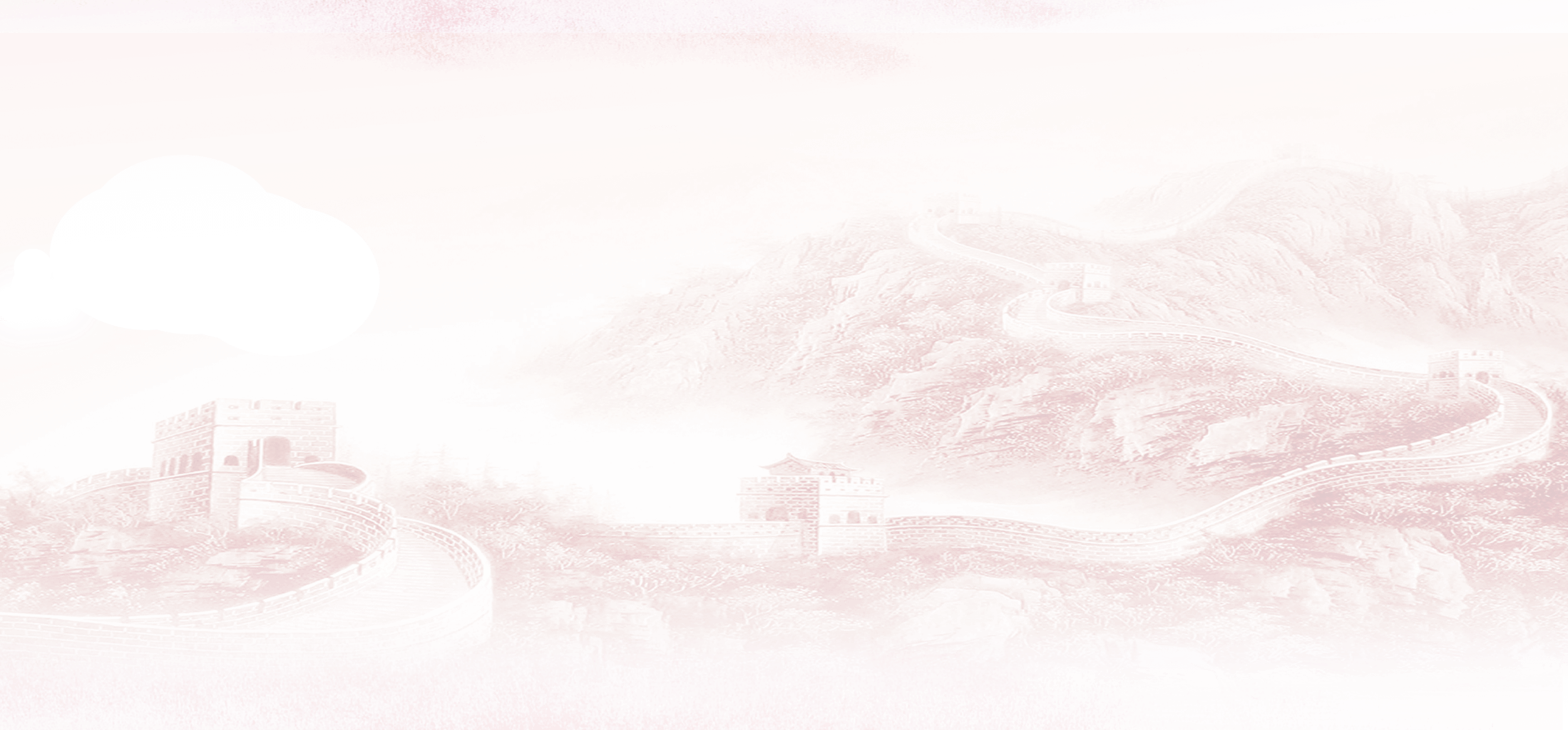 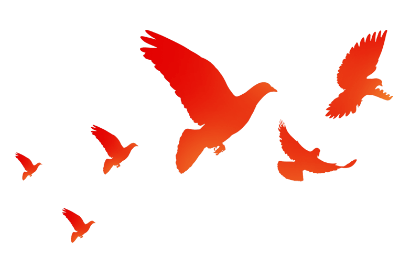 叁
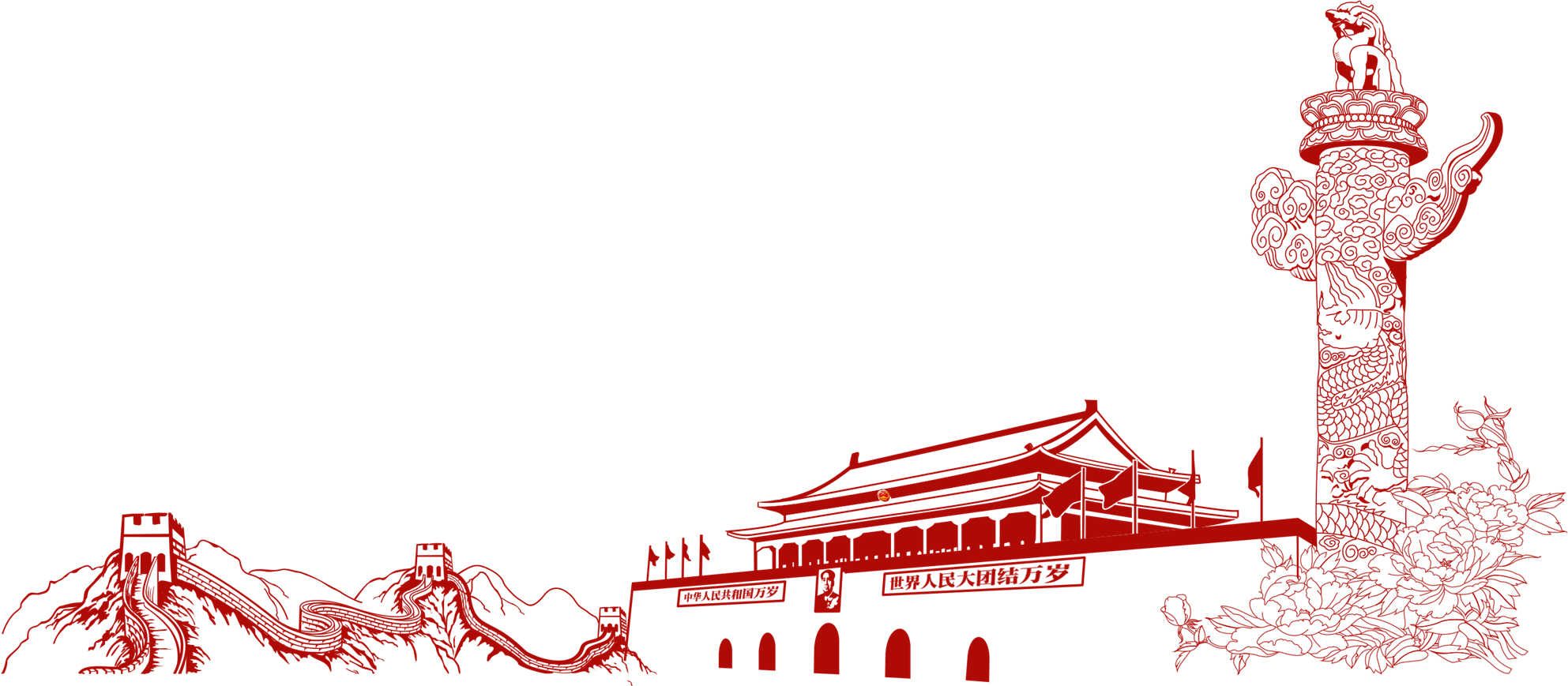 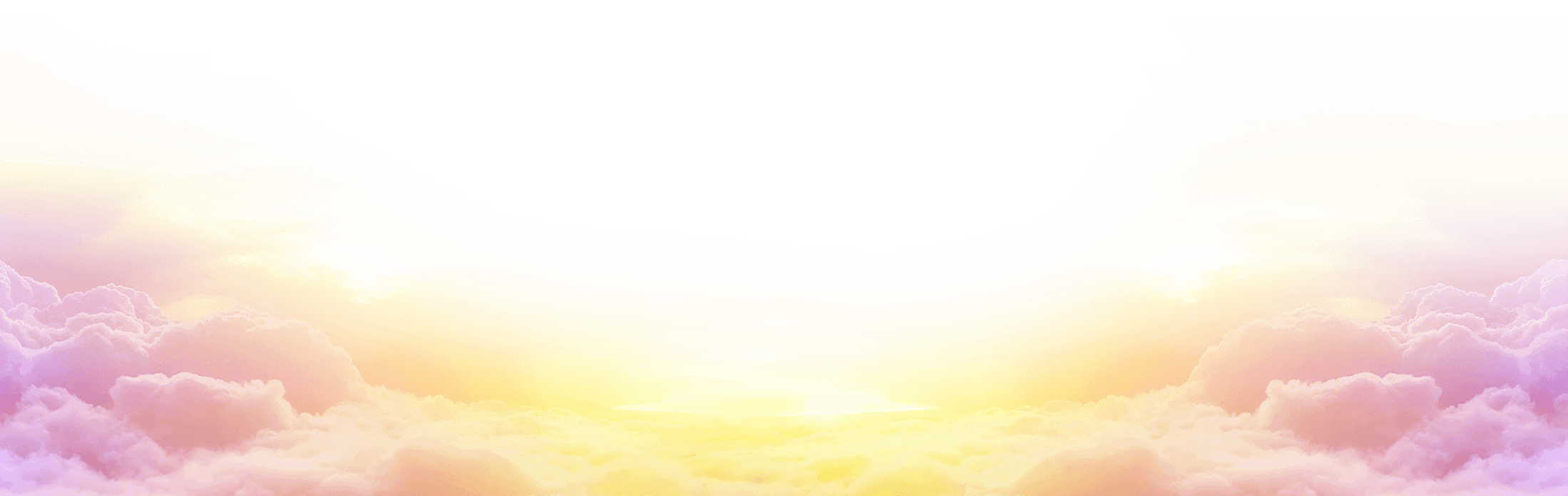 单击此处添加标题文本
此处添加详细文本描述，文字内容建议与标题相关尽量简洁生动……
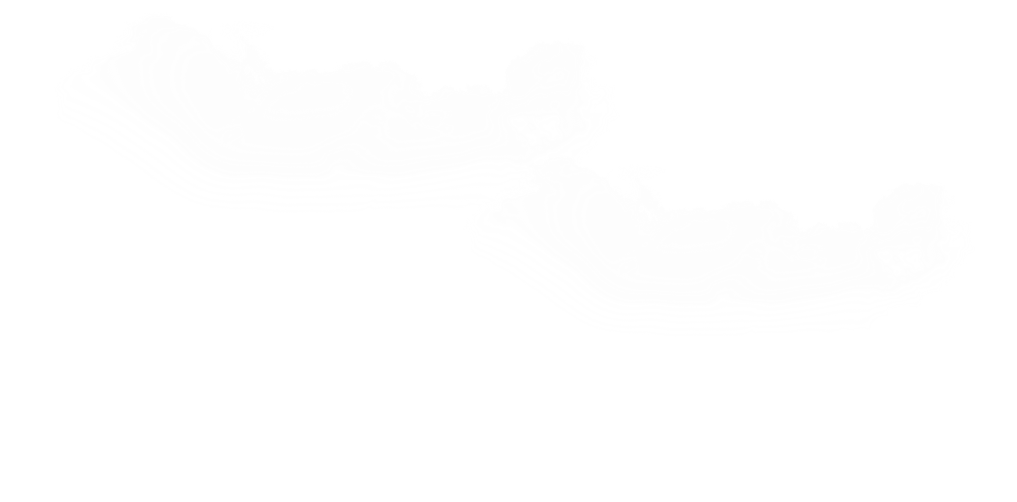 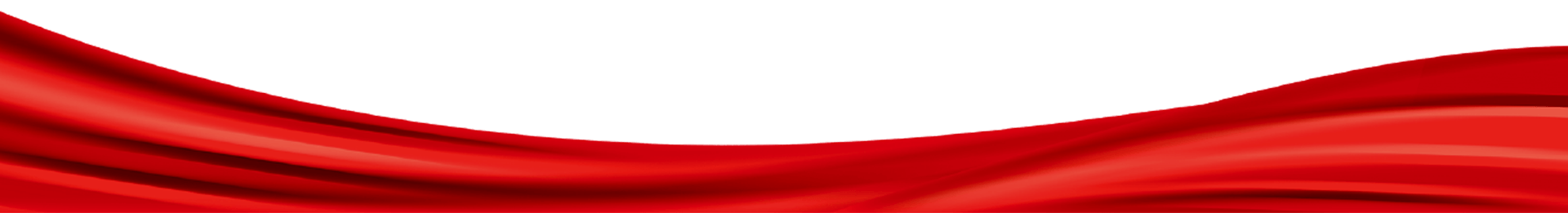 单击此处添加标题文本
点击添加文本
点击添加文本
点击添加文本
添加段落文字
添加段落文字
添加段落文字
添加段落文字
添加段落文字
添加段落文字
添加段落文字
添加段落文字
添加段落文字
添加段落文字
点击添加文本
点击添加文本
单击此处添加标题文本
根据自己的需要添加适当的文字，此处添加详细文本描述，建议与标题相关尽量简洁... ...
添加标题
根据自己的需要添加适当的文字，此处添加详细文本描述，建议与标题相关尽量简洁... ...
添加标题
根据自己的需要添加适当的文字，此处添加详细文本描述，建议与标题相关尽量简洁... ...
添加标题
根据自己的需要添加适当的文字，此处添加详细文本描述，建议与标题相关尽量简洁... ...
添加标题
根据自己的需要添加适当的文字，此处添加详细文本描述，建议与标题相关尽量简洁... ...
添加标题
根据自己的需要添加适当的文字，此处添加详细文本描述，建议与标题相关尽量简洁... ...
[Speaker Notes: https://www.ypppt.com/]
单击此处添加标题文本
A
添加标题
添加标题
此处添加详细文本描述，文字内容建议与标题相关尽量简洁生动……
此处添加详细文本描述，文字内容建议与标题相关尽量简洁生动……
F
B
添加标题
添加标题
此处添加详细文本描述，文字内容建议与标题相关尽量简洁生动……
此处添加详细文本描述，文字内容建议与标题相关尽量简洁生动……
添加标题
添加标题
C
E
此处添加详细文本描述，文字内容建议与标题相关尽量简洁生动……
此处添加详细文本描述，文字内容建议与标题相关尽量简洁生动……
D
单击此处添加标题文本
填加文字
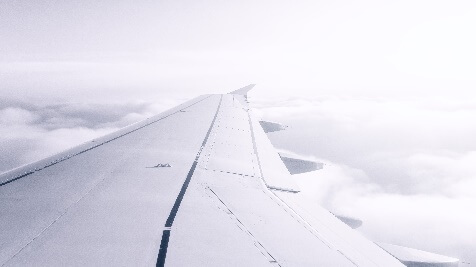 填加文字
填加文字
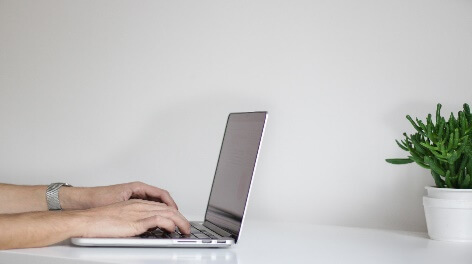 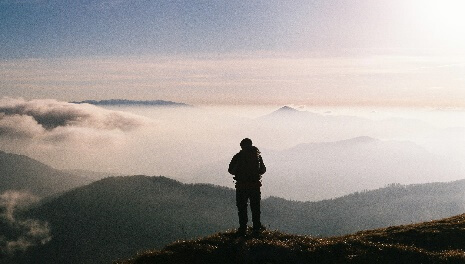 单击此处添加标题文本
根据自己的需要添加适当的文字，此处添加详细文本描述，建议与标题相关尽量简洁... ...
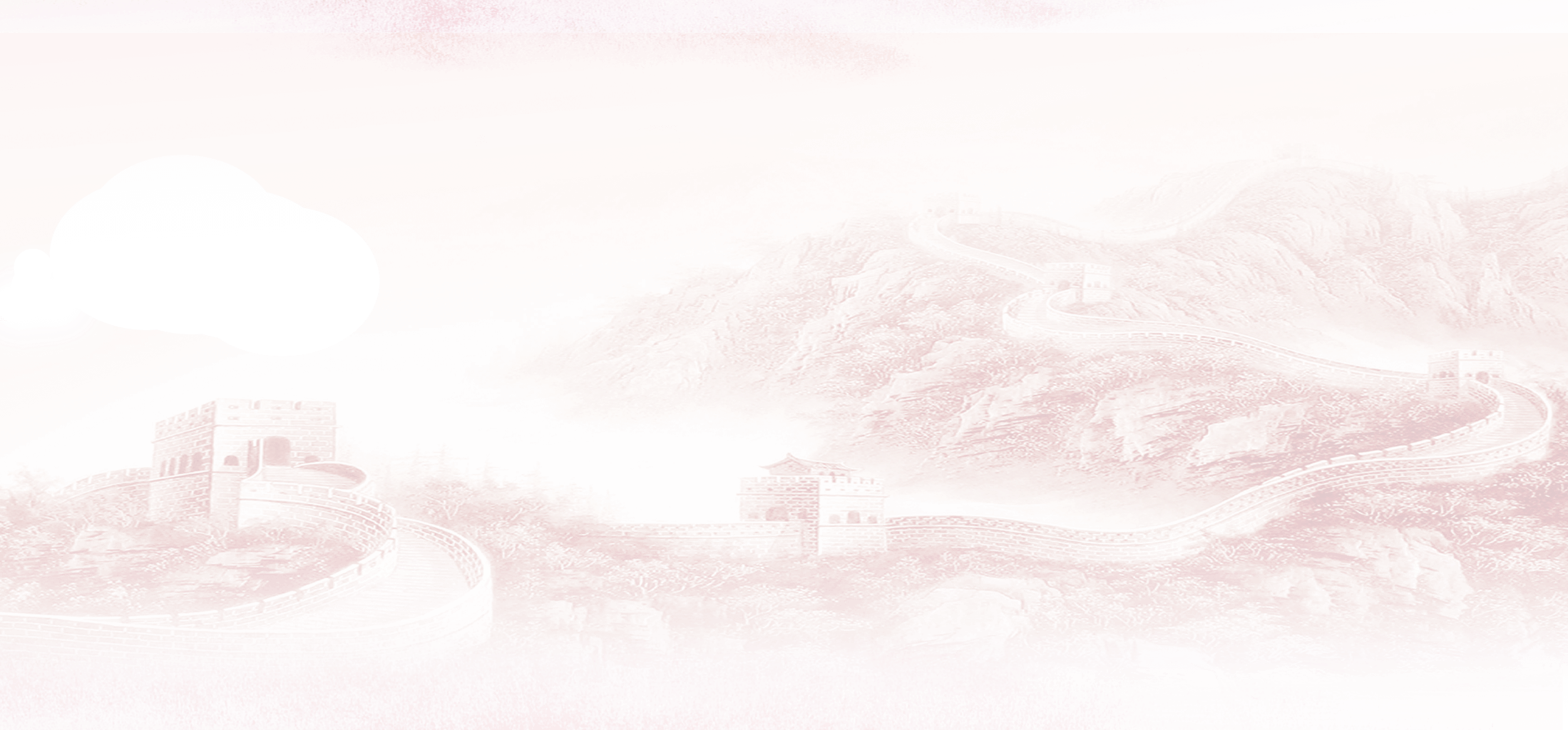 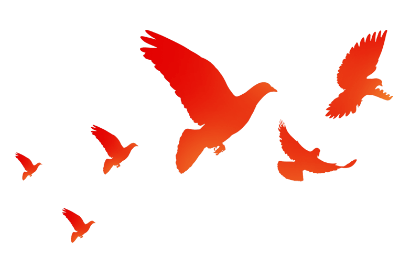 肆
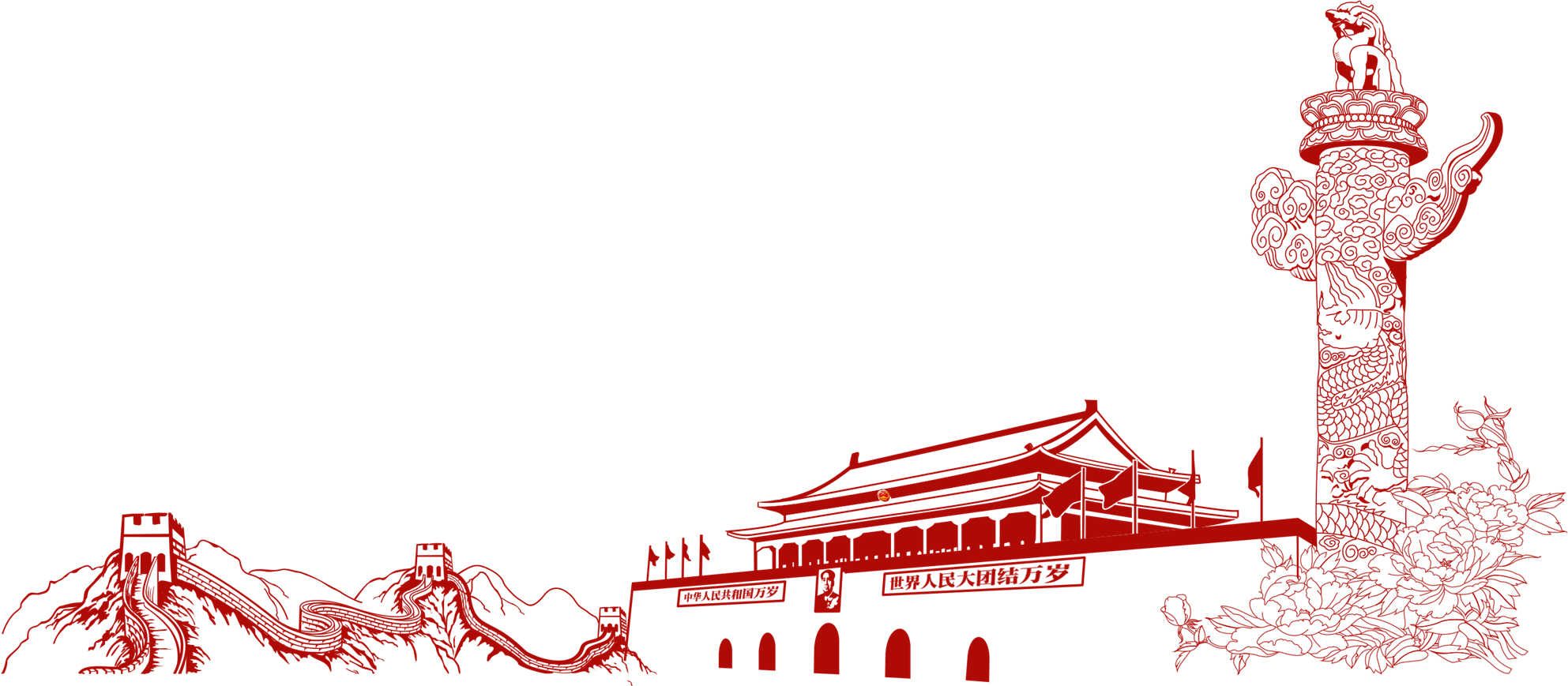 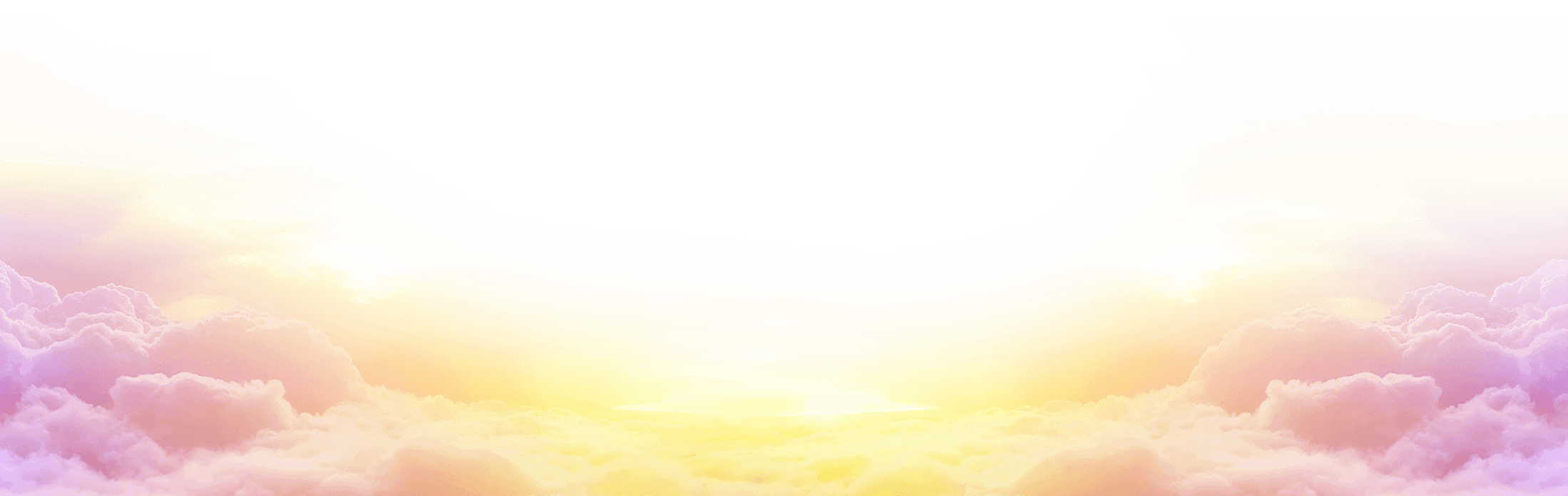 单击此处添加标题文本
此处添加详细文本描述，文字内容建议与标题相关尽量简洁生动……
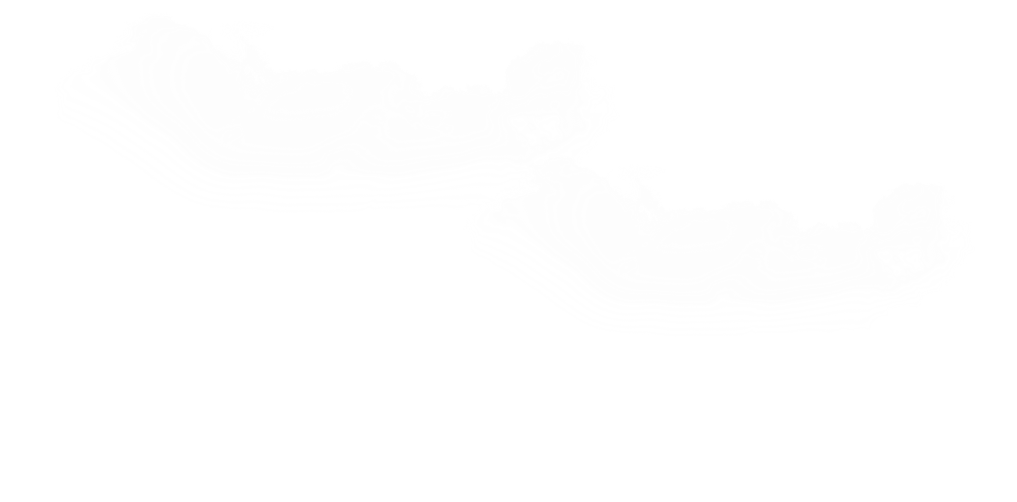 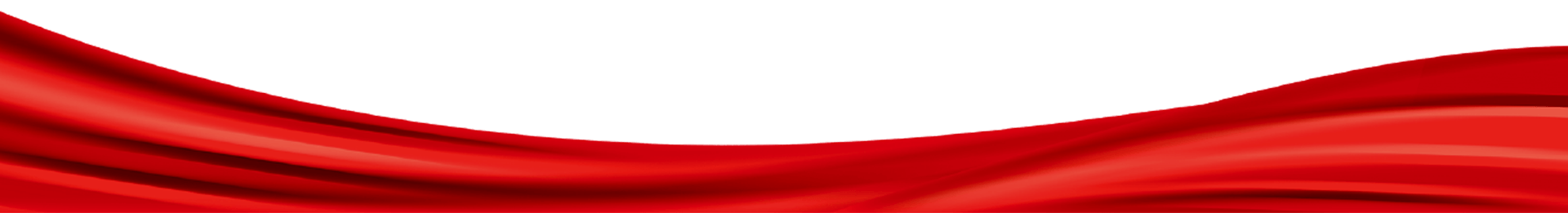 单击此处添加标题文本
单击此处添加标题
此处添加详细文本描述，文字内容建议与标题相关尽量简洁生动……
90%
单击此处添加标题
此处添加详细文本描述，文字内容建议与标题相关尽量简洁生动……
70%
单击此处添加标题
此处添加详细文本描述，文字内容建议与标题相关尽量简洁生动……
85%
单击此处添加标题
此处添加详细文本描述，文字内容建议与标题相关尽量简洁生动……
45%
单击此处添加标题文本
1. 添加标题
此处添加详细文本描述，文字内容建议与标题相关尽量简洁生动……
2. 添加标题
此处添加详细文本描述，文字内容建议与标题相关尽量简洁生动……
3. 添加标题
此处添加详细文本描述，文字内容建议与标题相关尽量简洁生动……
单击此处添加标题文本
单击此处添加标题
此处添加详细文本描述，文字内容建议与标题相关尽量简洁生动……
单击此处添加标题
此处添加详细文本描述，文字内容建议与标题相关尽量简洁生动……
输入标题
单击此处添加标题
此处添加详细文本描述，文字内容建议与标题相关尽量简洁生动……
单击此处添加标题
此处添加详细文本描述，文字内容建议与标题相关尽量简洁生动……
单击此处添加标题文本
单击此处添加标题
此处添加详细文本描述，文字内容建议与标题相关尽量简洁生动……
单击此处添加标题
此处添加详细文本描述，文字内容建议与标题相关尽量简洁生动……
单击此处添加标题
此处添加详细文本描述，文字内容建议与标题相关尽量简洁生动……
单击此处添加标题
此处添加详细文本描述，文字内容建议与标题相关尽量简洁生动……
单击此处添加标题
此处添加详细文本描述，文字内容建议与标题相关尽量简洁生动……
单击此处添加标题
此处添加详细文本描述，文字内容建议与标题相关尽量简洁生动……
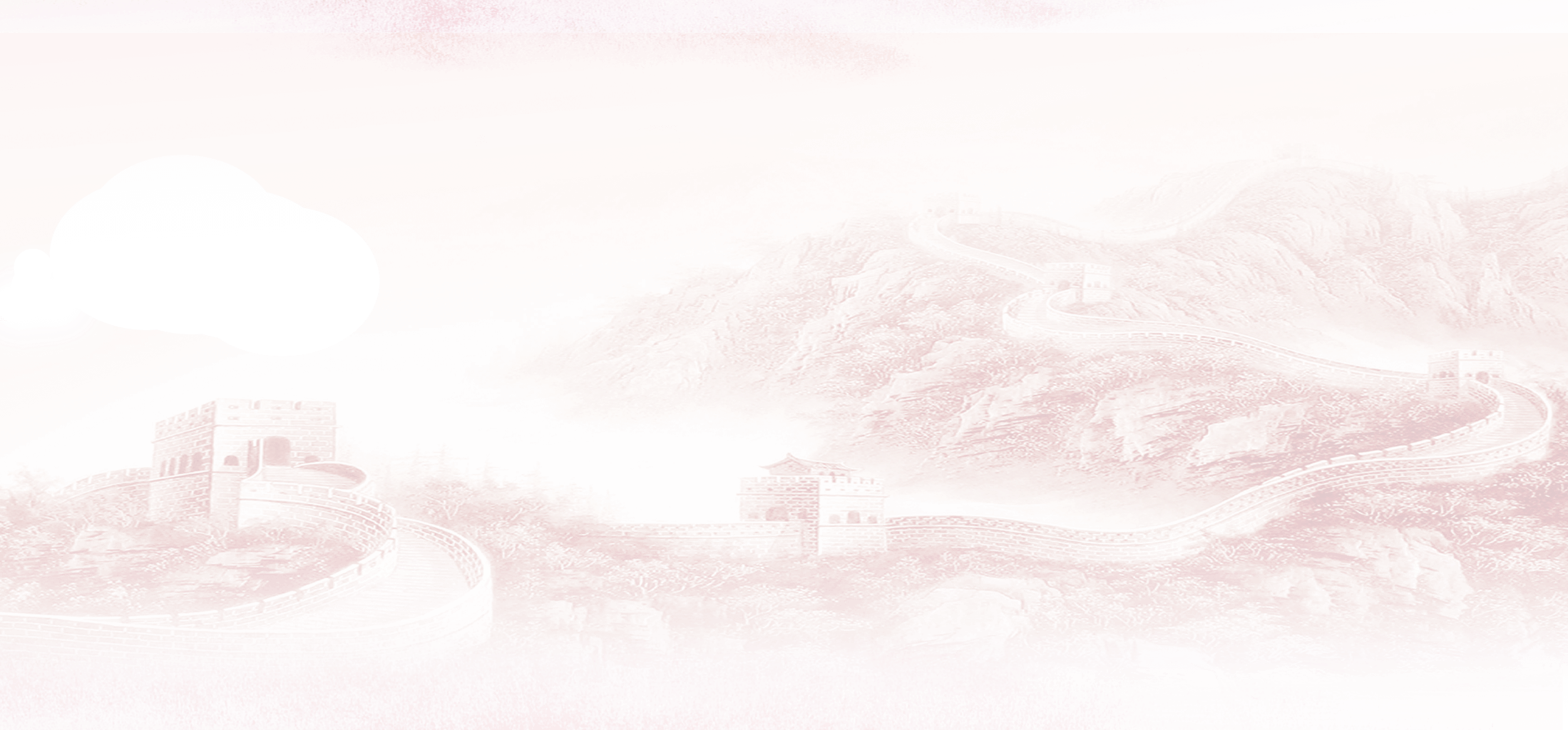 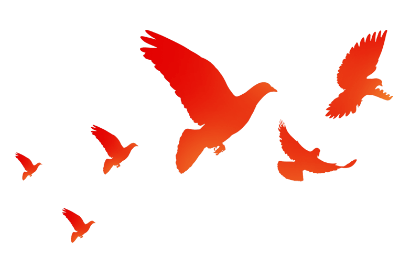 伍
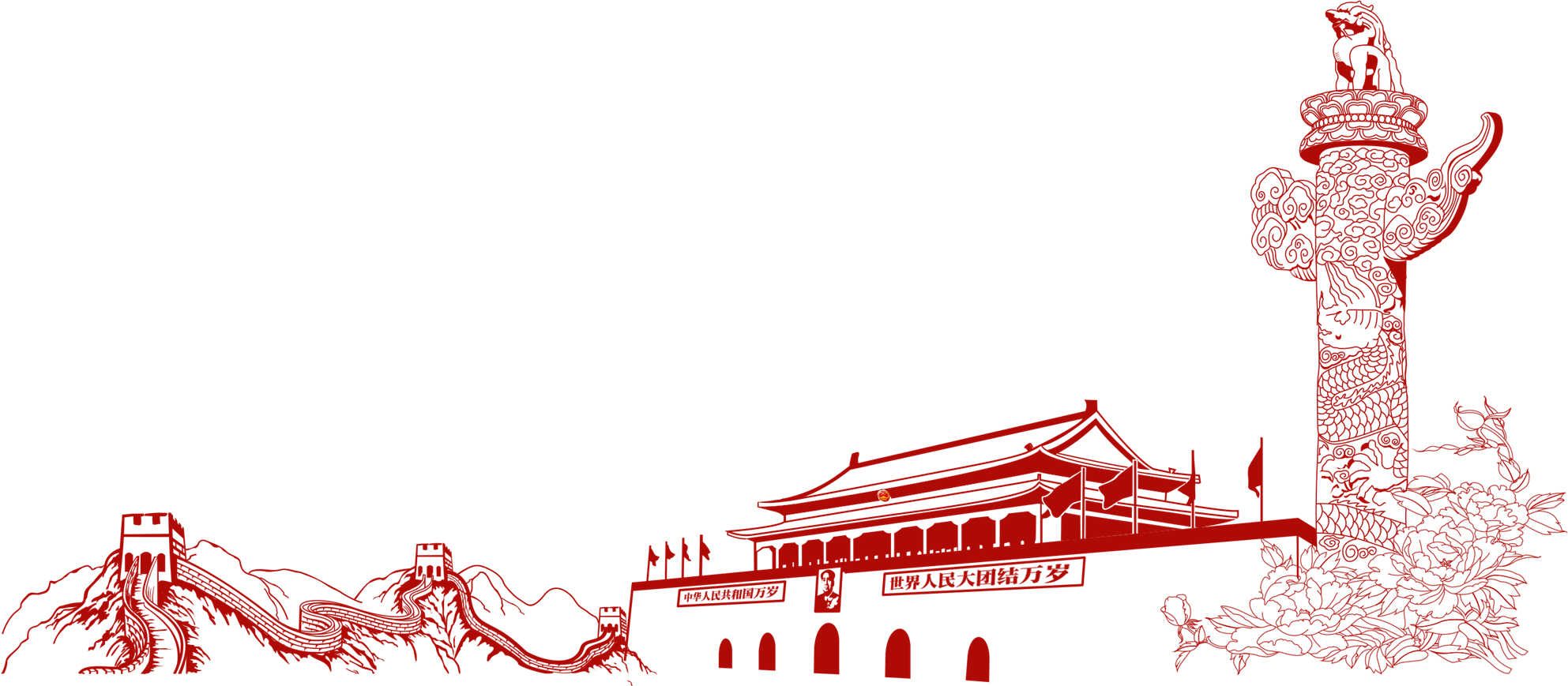 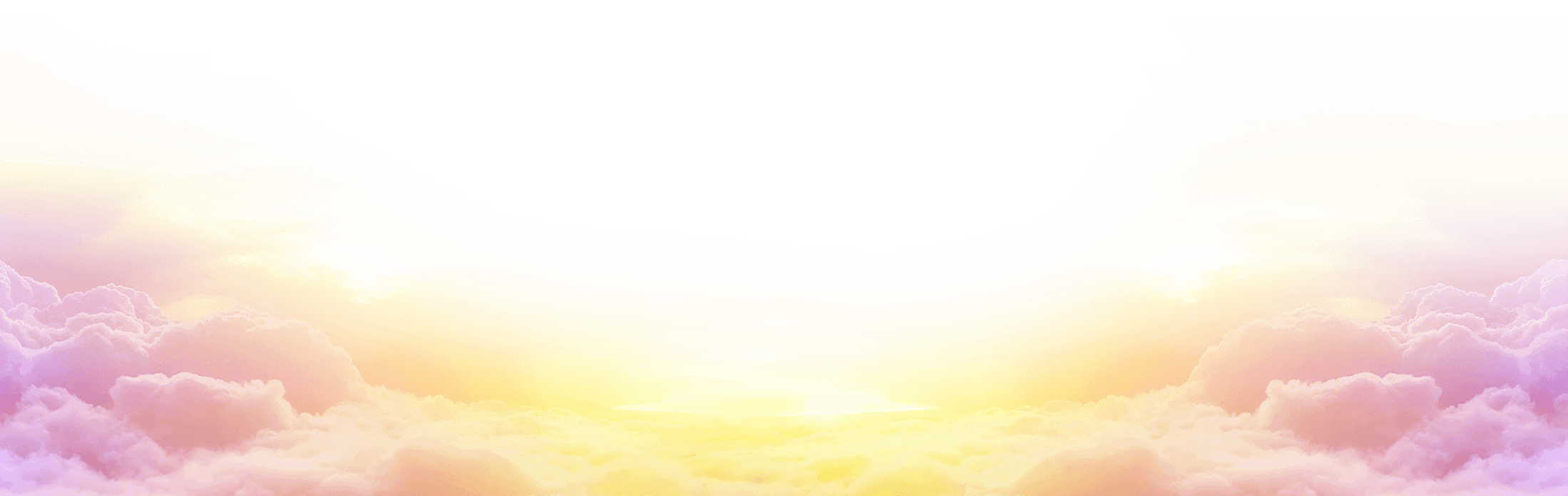 单击此处添加标题文本
此处添加详细文本描述，文字内容建议与标题相关尽量简洁生动……
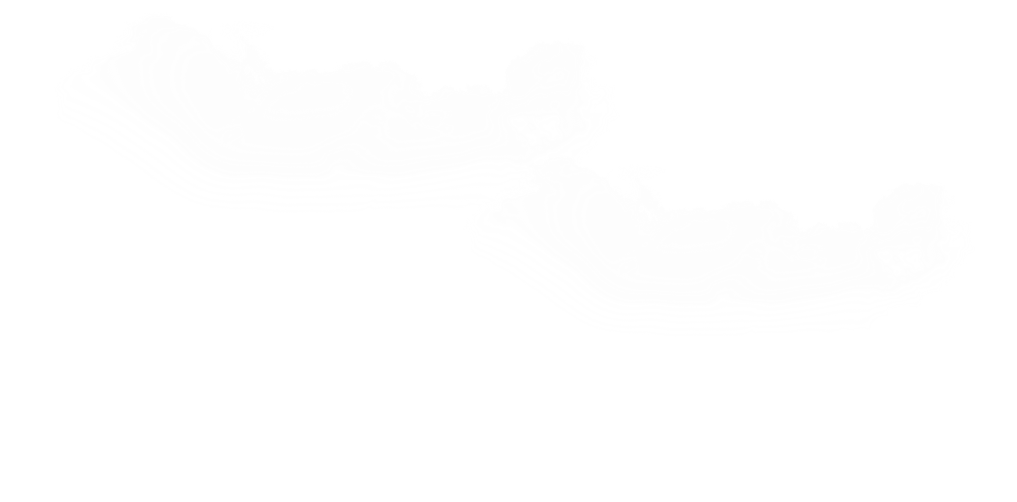 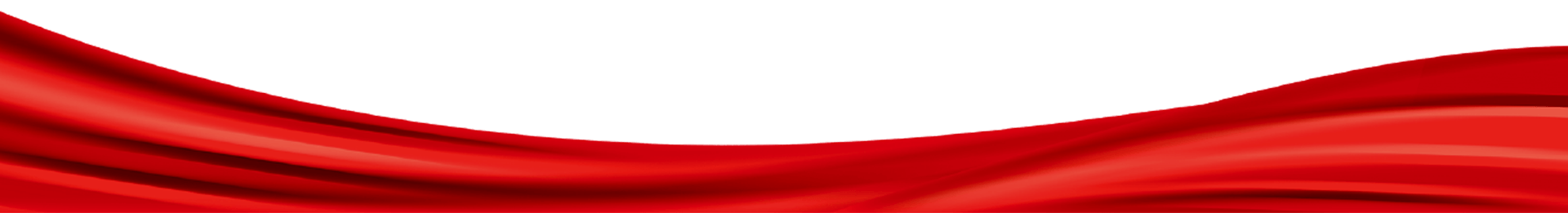 单击此处添加标题文本
添加标题
添加标题
添加标题
添加标题
添加标题
添加标题
添加标题
添加标题
此处添加详细文本描述，建议与标题相关并符合整体语言风格，语言描述尽量简洁生动。尽量将每页幻灯片的字数控制在200字以内，据统计每页幻灯片的最好控制在5分钟之内。此处添加详细文本描述，建议与标题相关并符合整体语言风格，语言描述尽量简洁生动。
单击此处添加标题文本
添加标题
添加标题
添加标题
添加标题
此处添加详细文本描述，文字内容建议与标题相关尽量简洁生动……
此处添加详细文本描述，文字内容建议与标题相关尽量简洁生动……
此处添加详细文本描述，文字内容建议与标题相关尽量简洁生动……
此处添加详细文本描述，文字内容建议与标题相关尽量简洁生动……
添加标题
添加标题
添加标题
此处添加详细文本描述，文字内容建议与标题相关尽量简洁生动……
此处添加详细文本描述，文字内容建议与标题相关尽量简洁生动……
此处添加详细文本描述，文字内容建议与标题相关尽量简洁生动……
单击此处添加标题文本
单击此处添加段落文本单击此处添加段落文本单击此处添加段落文本
单击此处添加段落文本单击此处添加段落文本单击此处添加段落文本
标题
标题
标题
标题
标题
单击此处添加段落文本单击此处添加段落文本单击此处添加段落文本
单击此处添加段落文本单击此处添加段落文本单击此处添加段落文本
单击此处添加标题文本
添加标题
04
根据自己的需要添加适当的文字，此处添加详细文本描述，建议与标题相关尽量简洁... ...
添加标题
根据自己的需要添加适当的文字，此处添加详细文本描述，建议与标题相关尽量简洁... ...
添加标题
02
根据自己的需要添加适当的文字，此处添加详细文本描述，建议与标题相关尽量简洁... ...
03
添加标题
01
根据自己的需要添加适当的文字，此处添加详细文本描述，建议与标题相关尽量简洁... ...
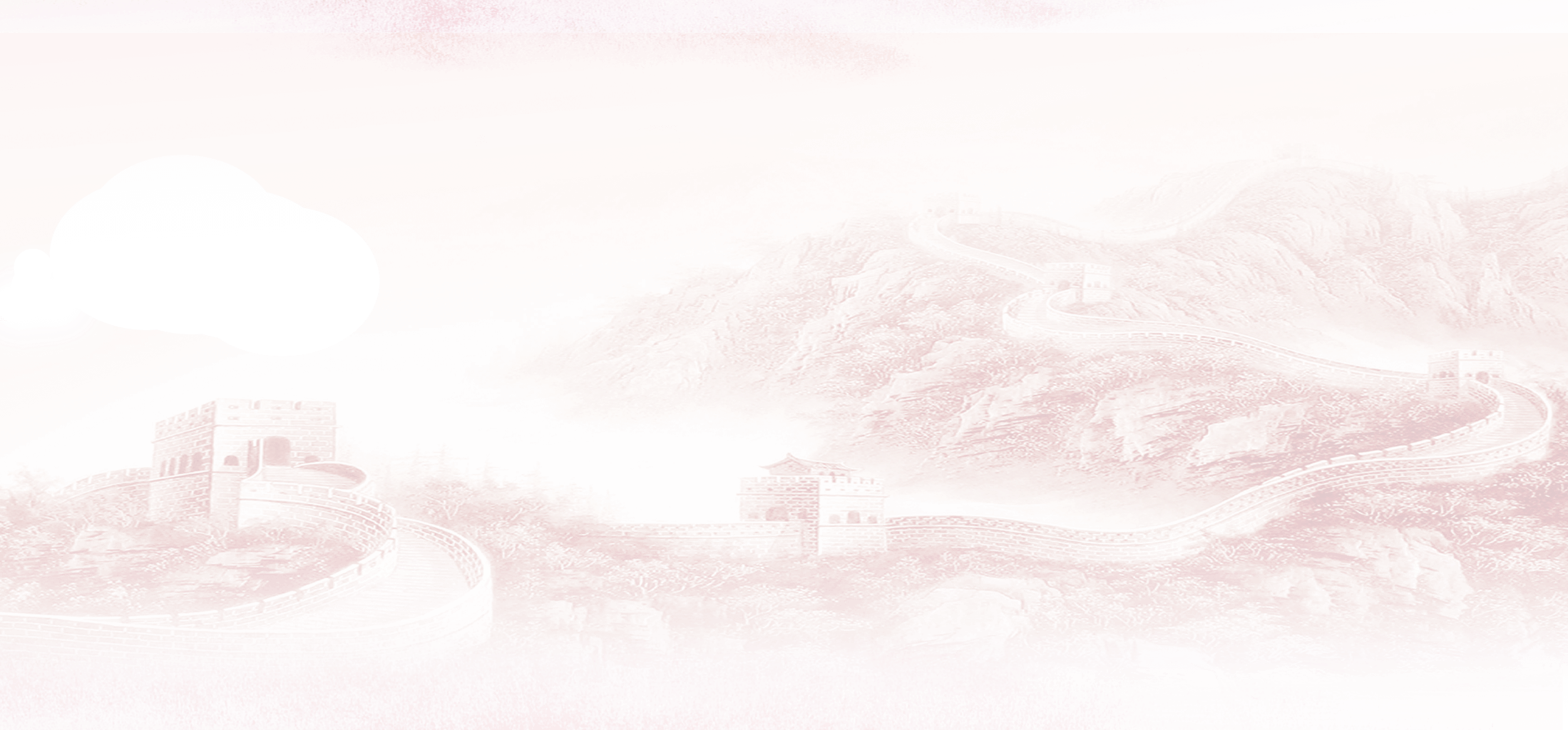 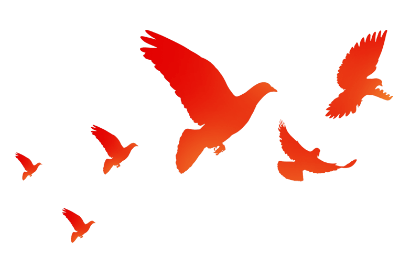 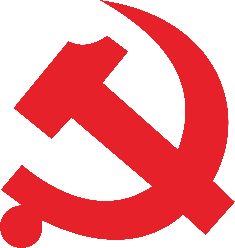 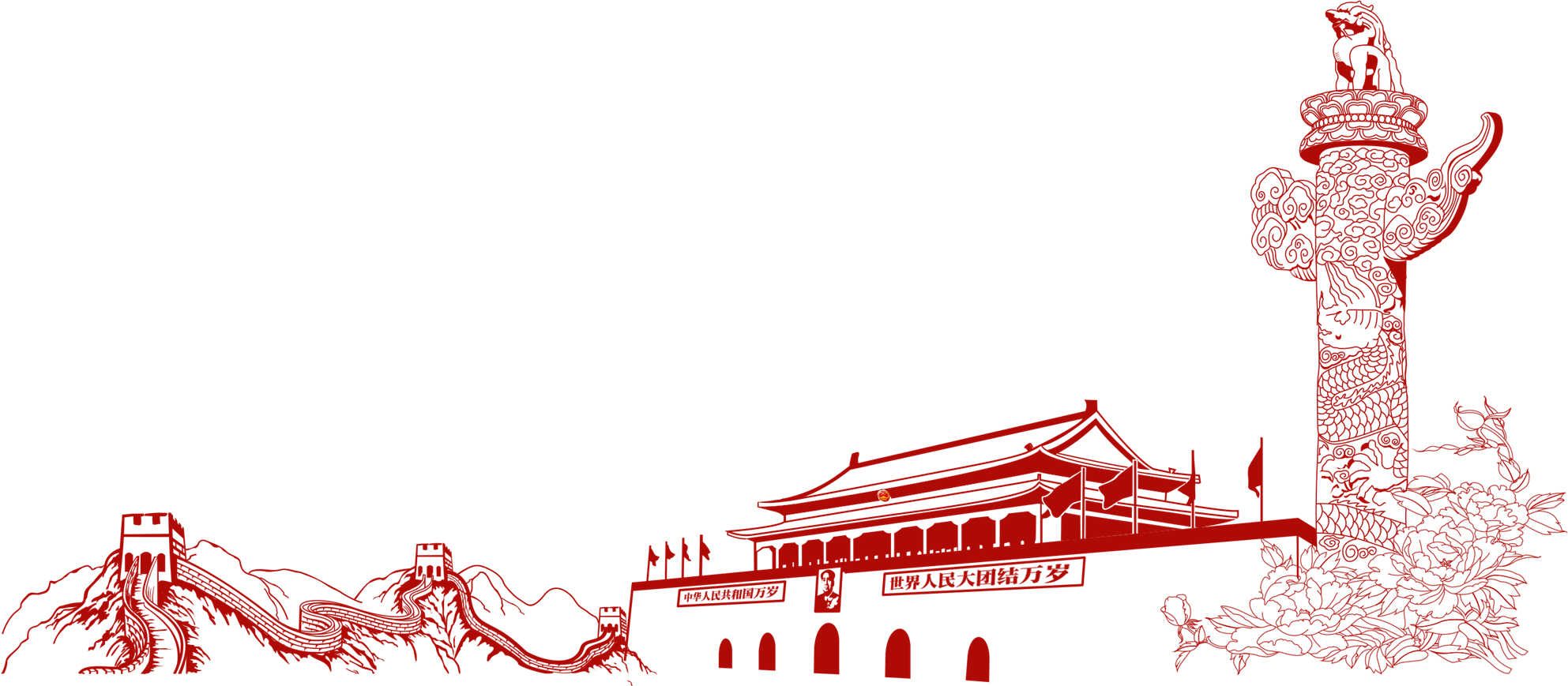 谢谢观看
THANKS
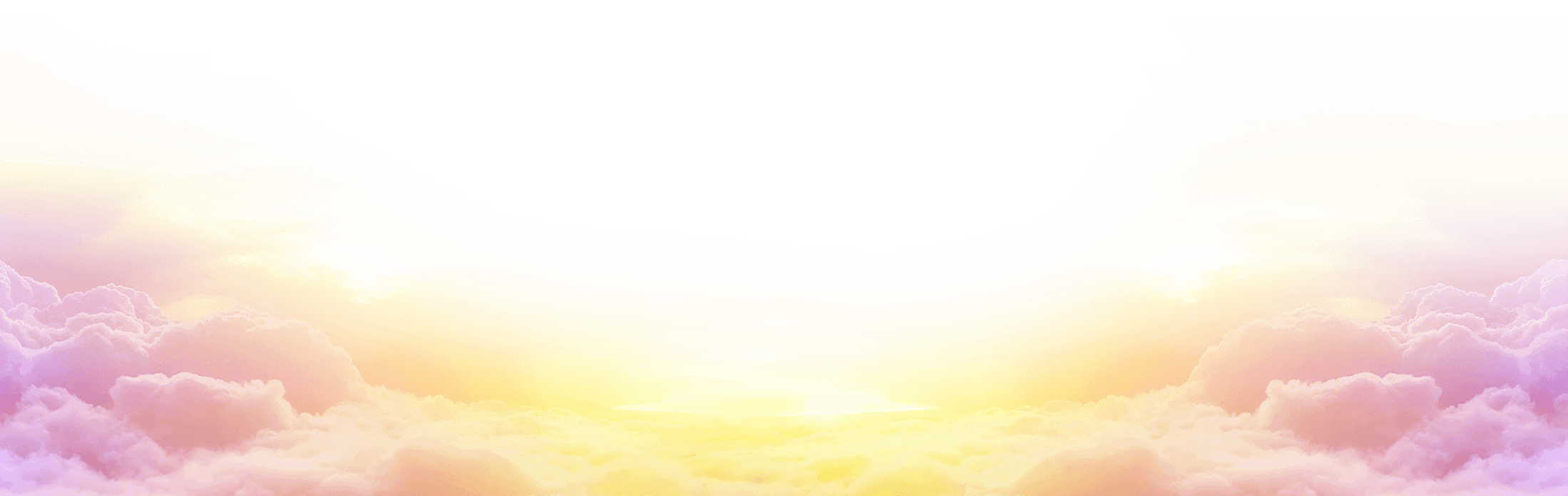 党政工作汇报通用PPT模板
汇报人：优品PPT
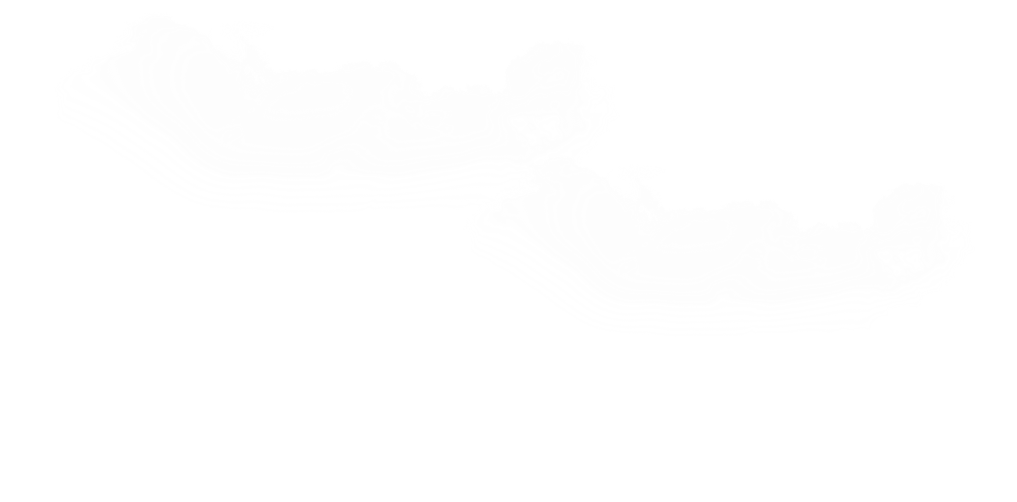 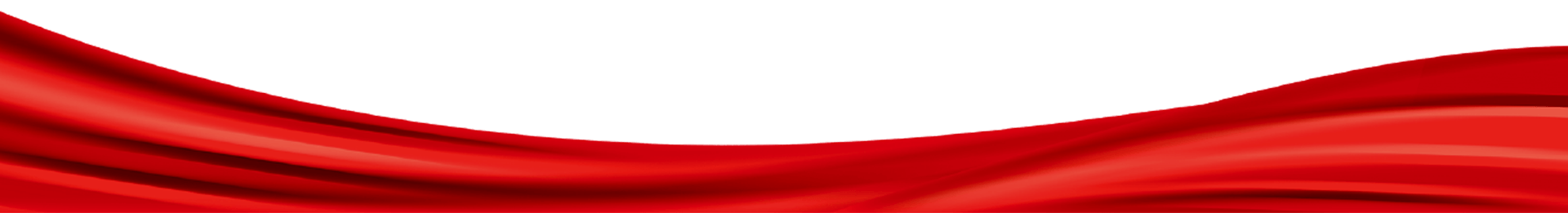 更多精品PPT资源尽在—优品PPT！
www.ypppt.com
PPT模板下载：www.ypppt.com/moban/         节日PPT模板：www.ypppt.com/jieri/
PPT背景图片：www.ypppt.com/beijing/          PPT图表下载：www.ypppt.com/tubiao/
PPT素材下载： www.ypppt.com/sucai/            PPT教程下载：www.ypppt.com/jiaocheng/
字体下载：www.ypppt.com/ziti/                       绘本故事PPT：www.ypppt.com/gushi/
PPT课件：www.ypppt.com/kejian/
[Speaker Notes: 模板来自于 优品PPT https://www.ypppt.com/]